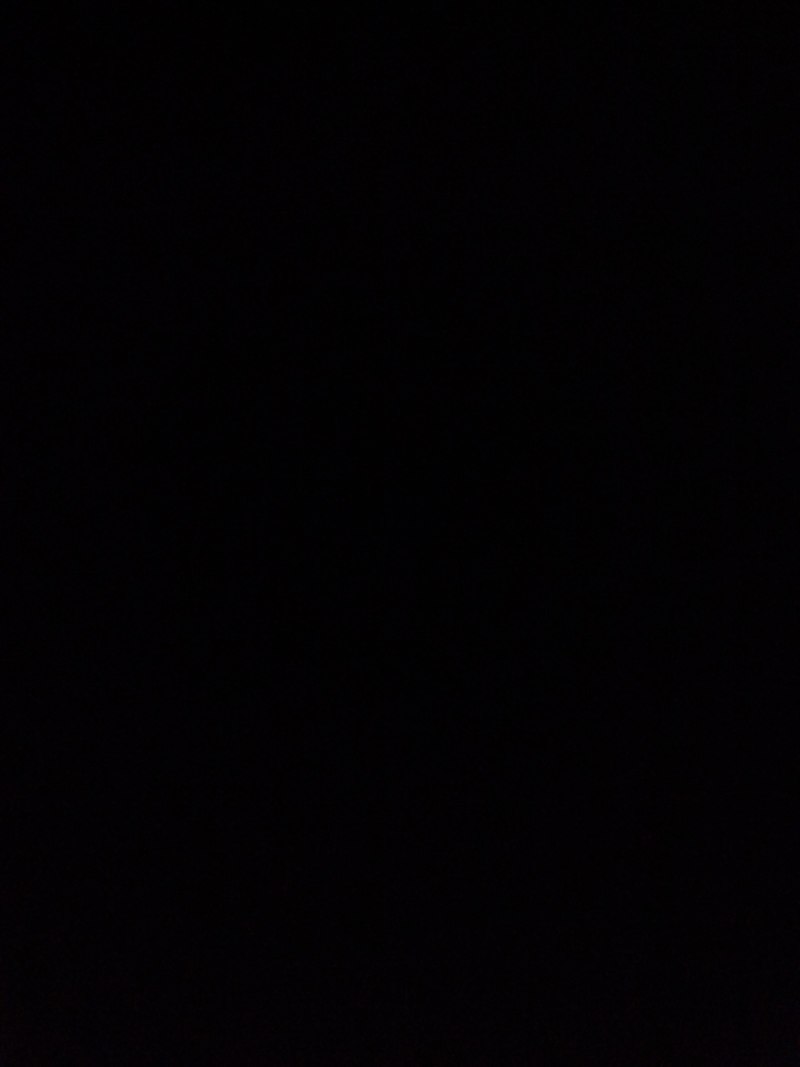 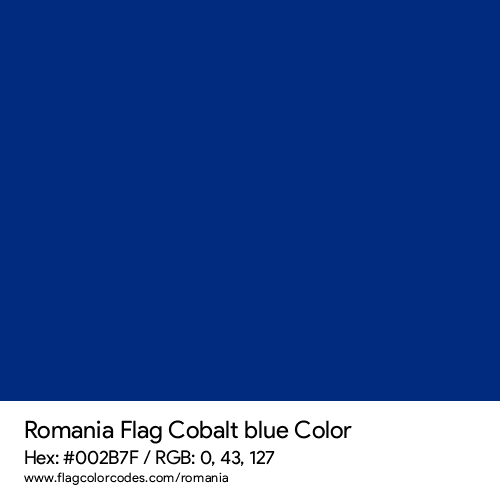 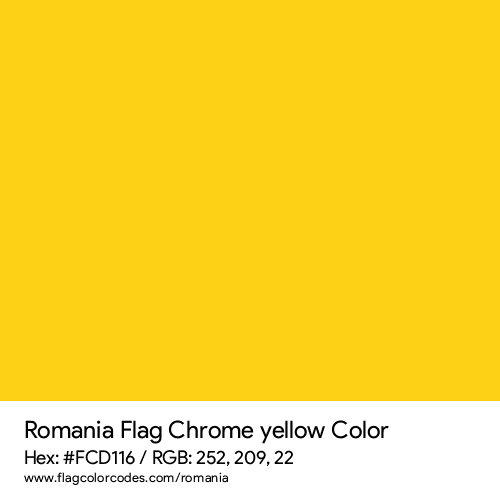 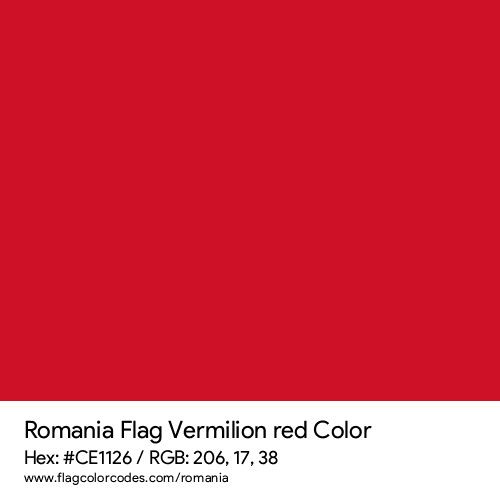 1. Rumunsko na mapea) Kde sa nachádza?
Rumunsko
Samuel Miščík 3.A
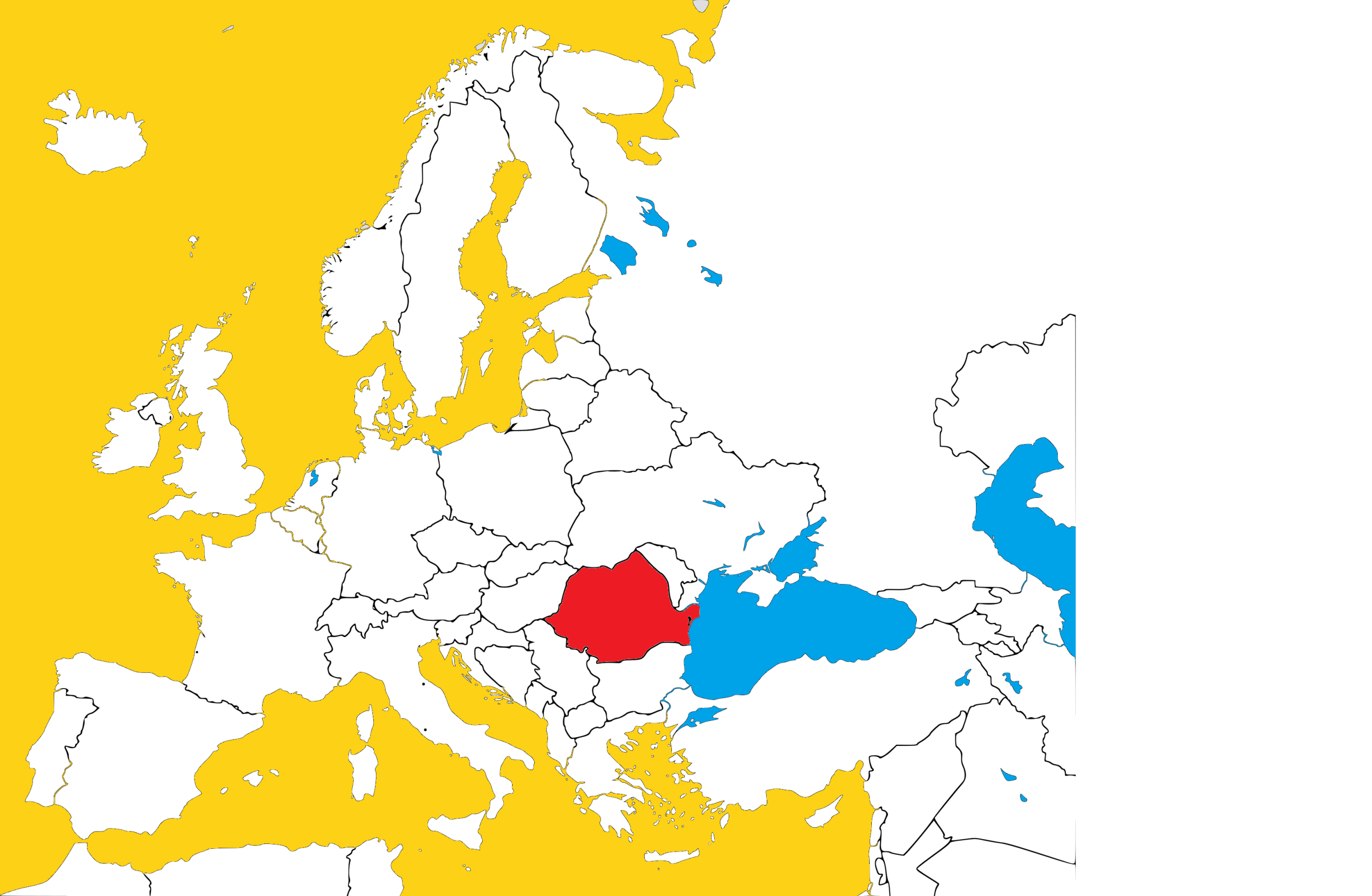 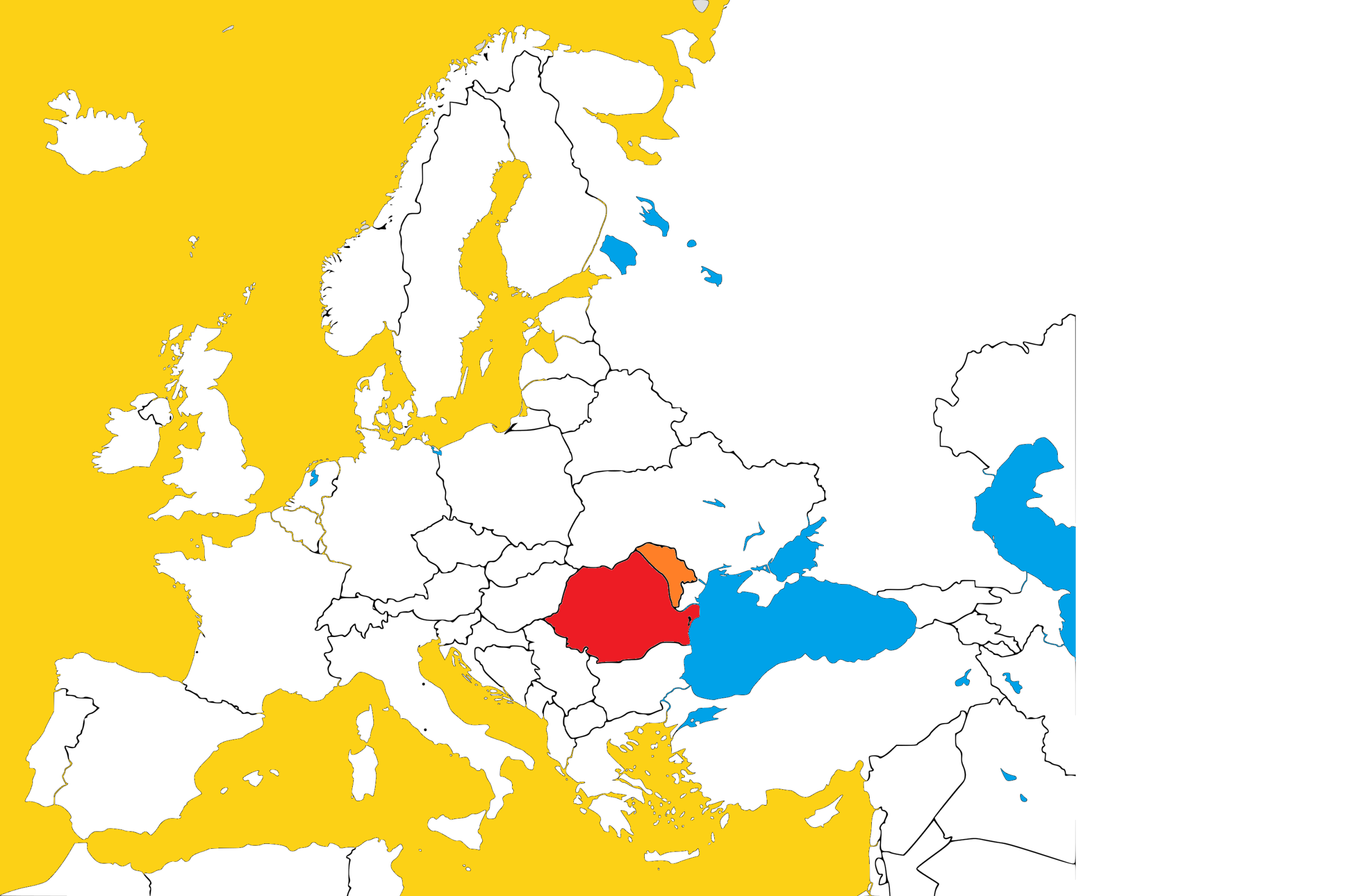 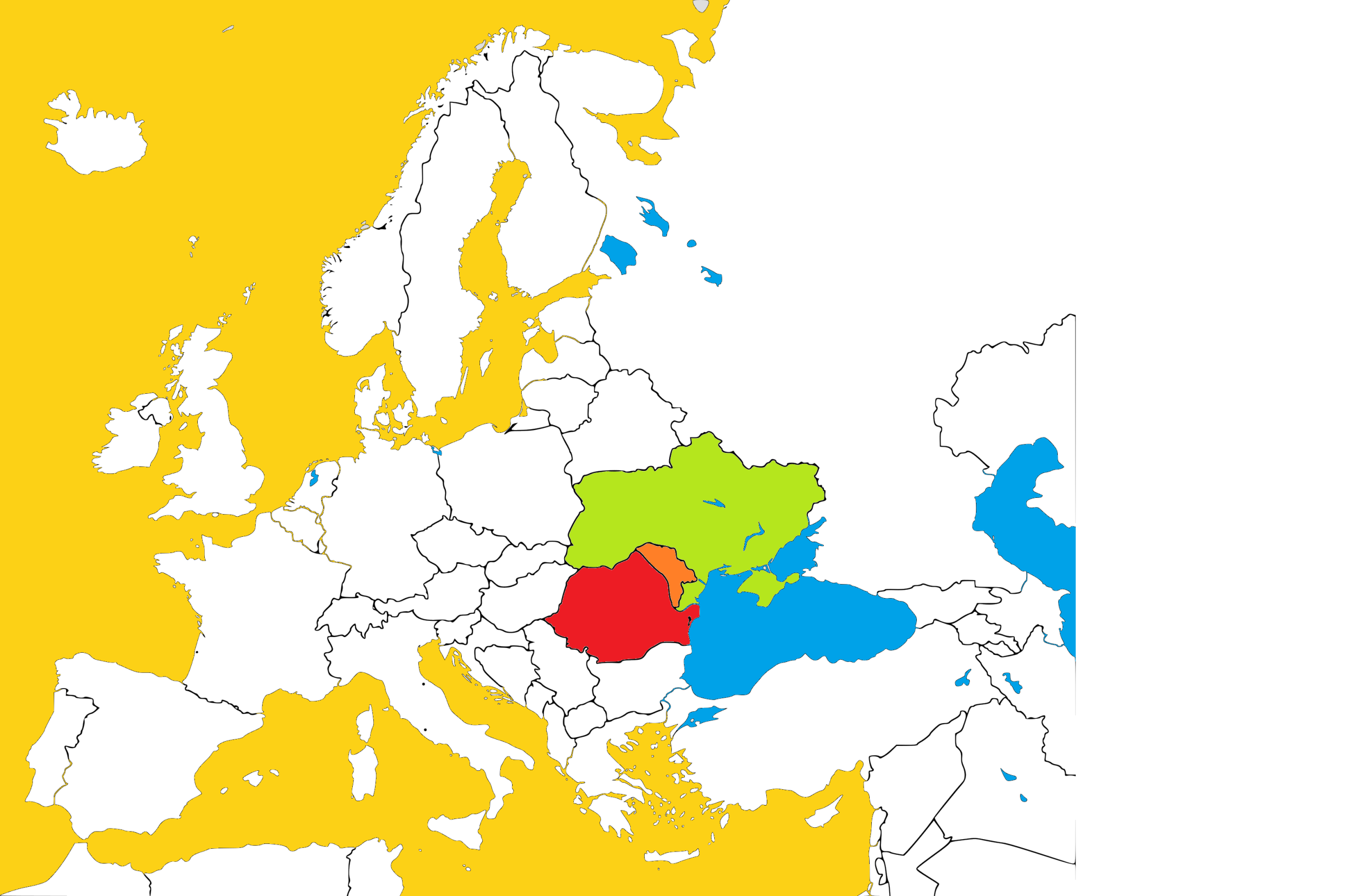 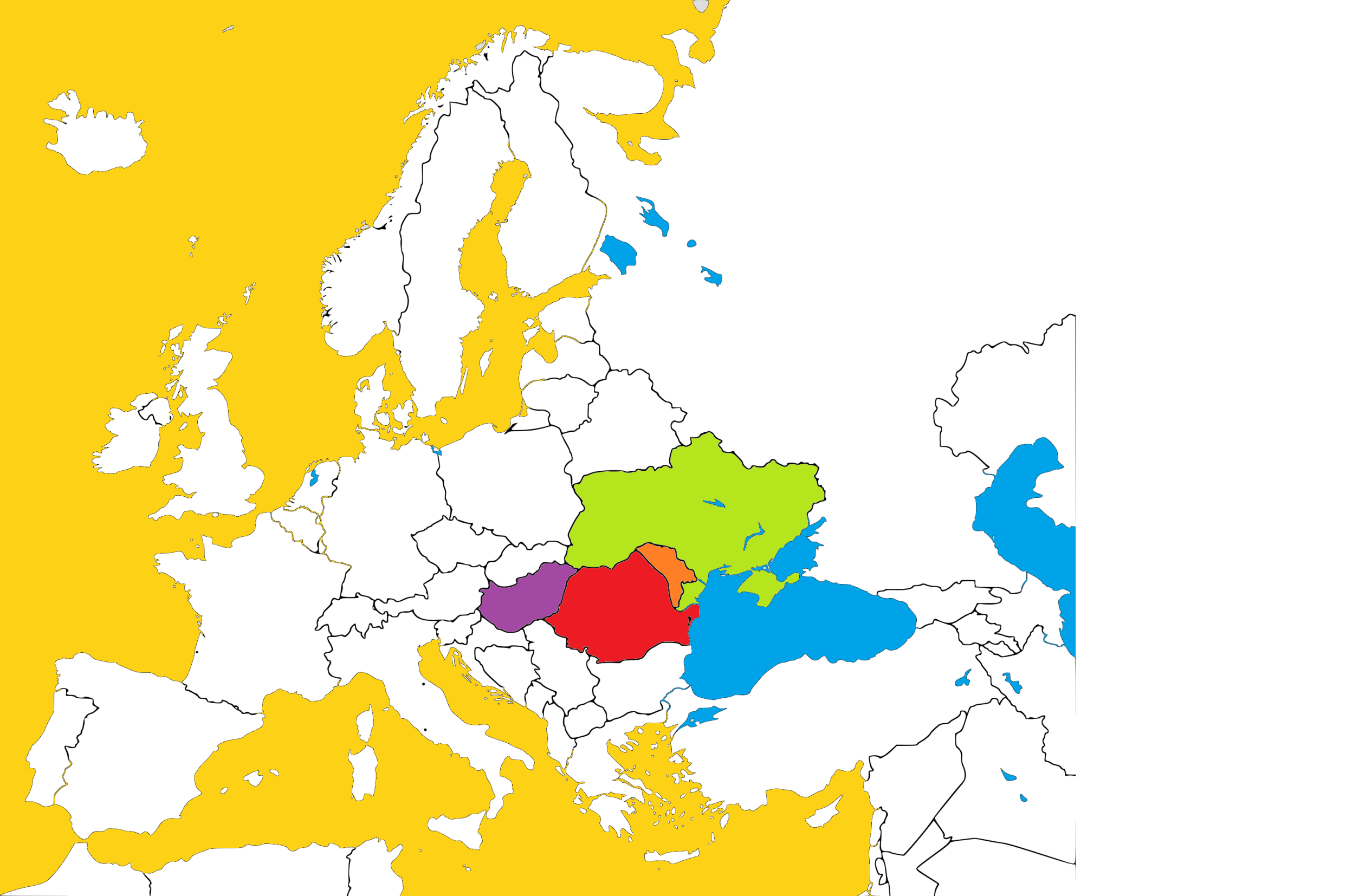 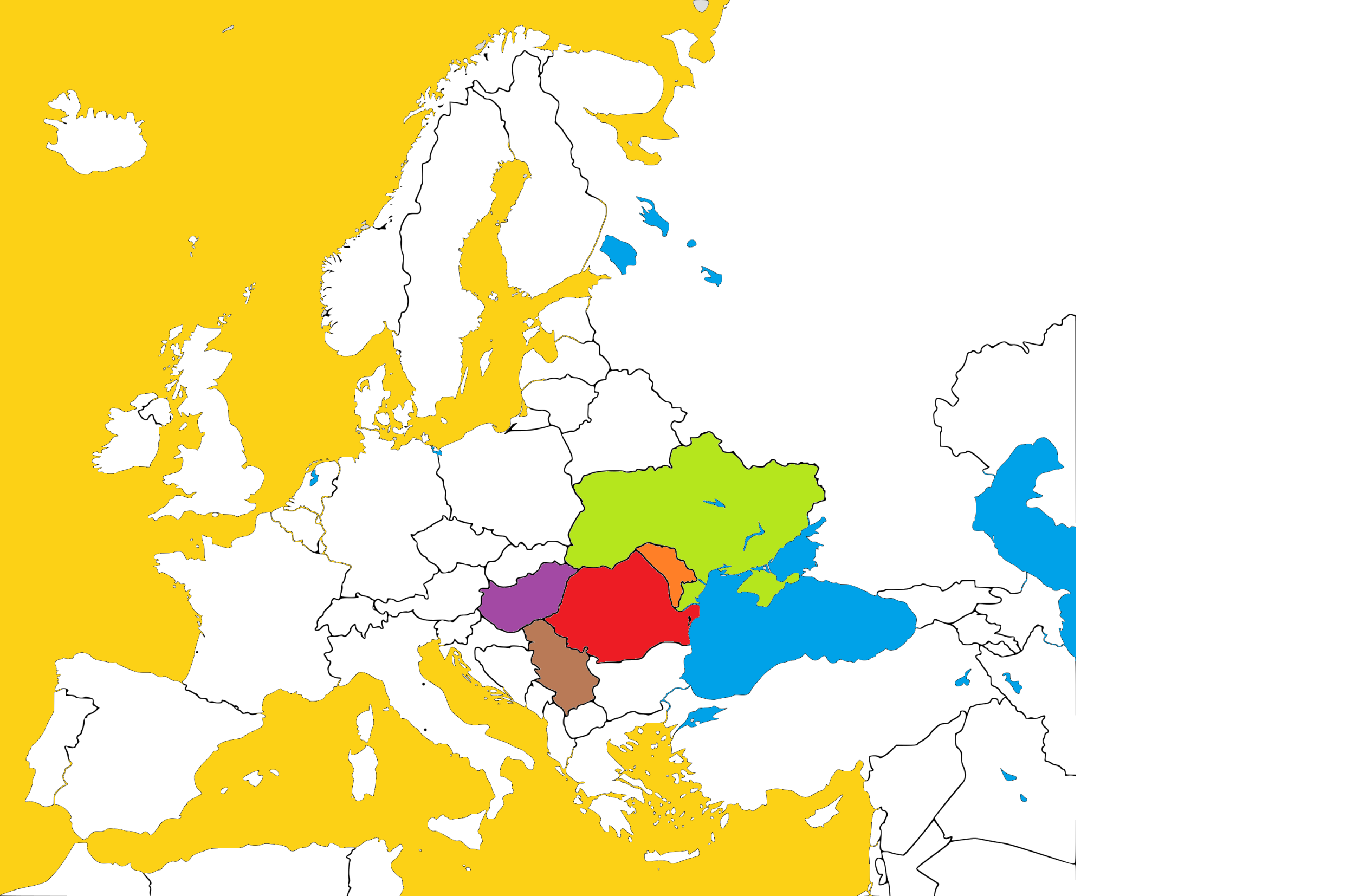 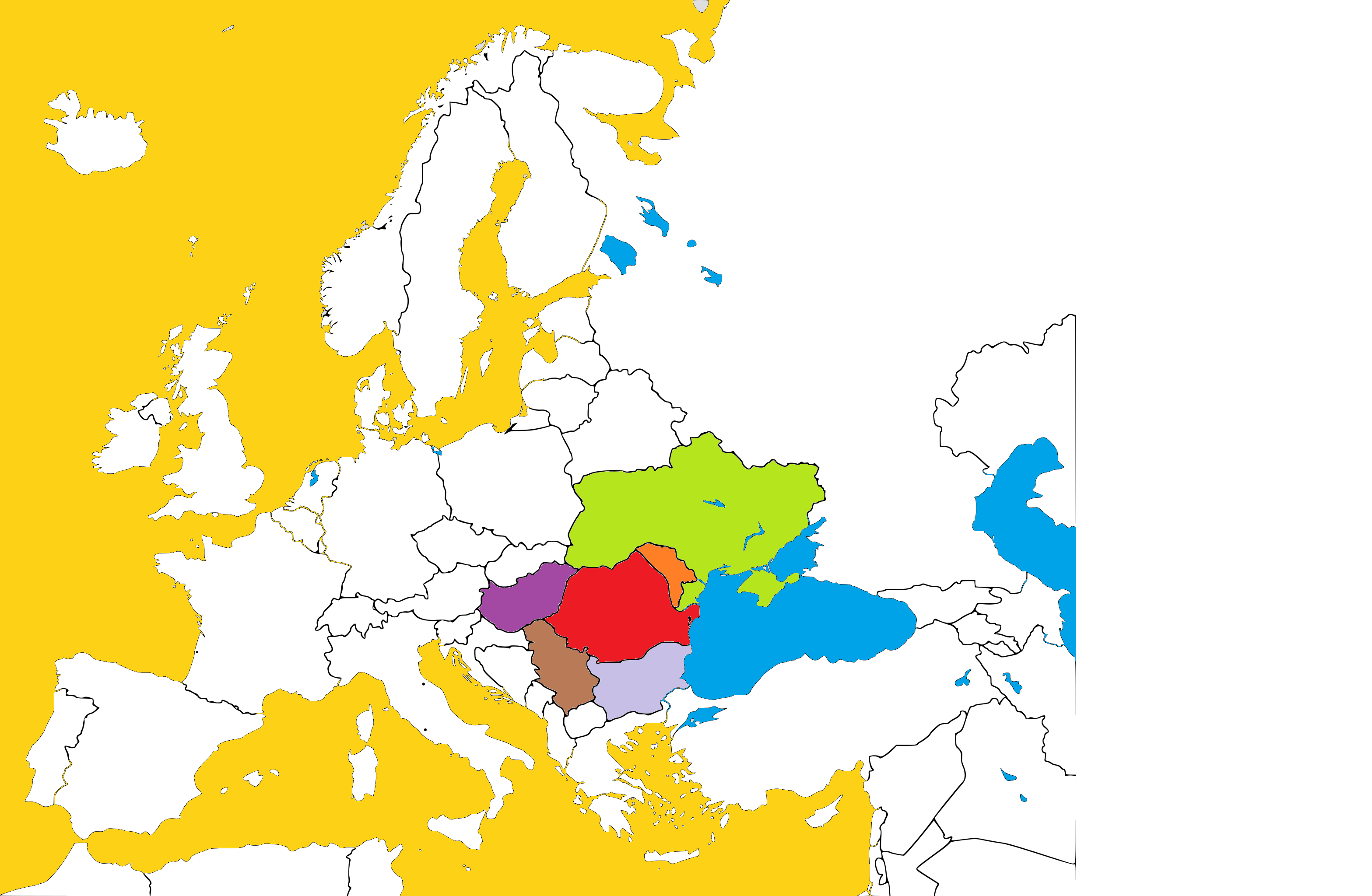 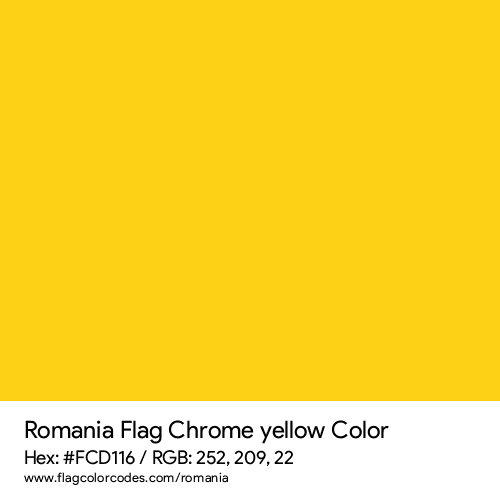 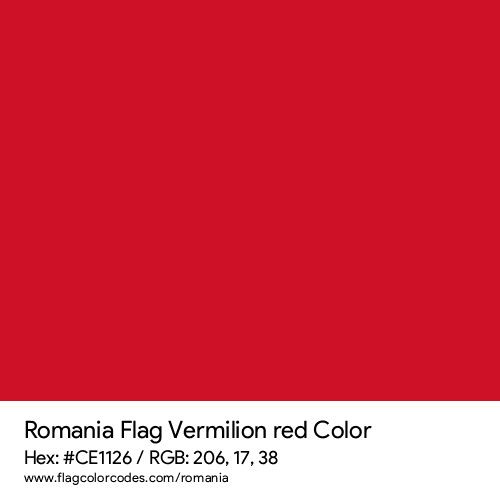 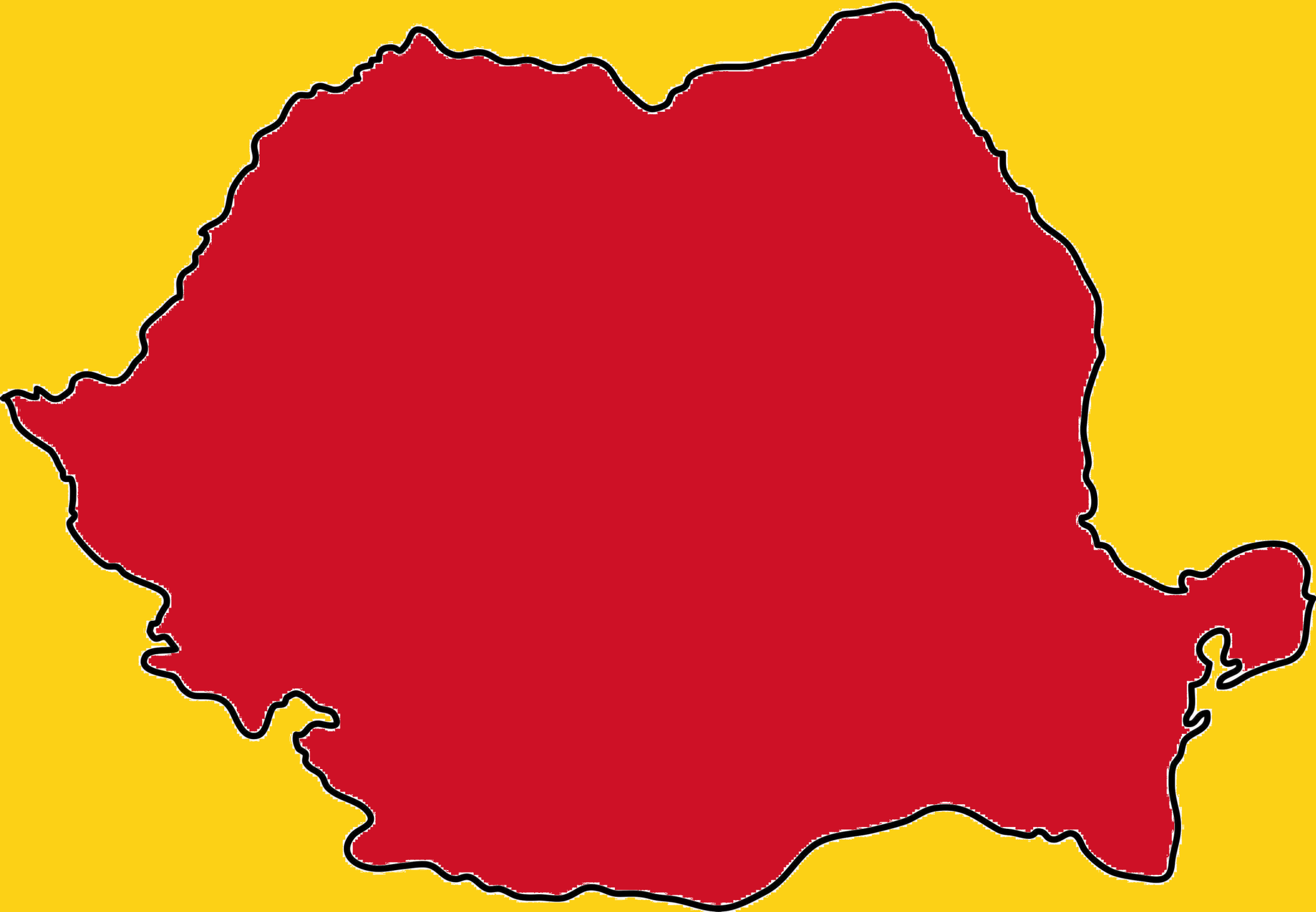 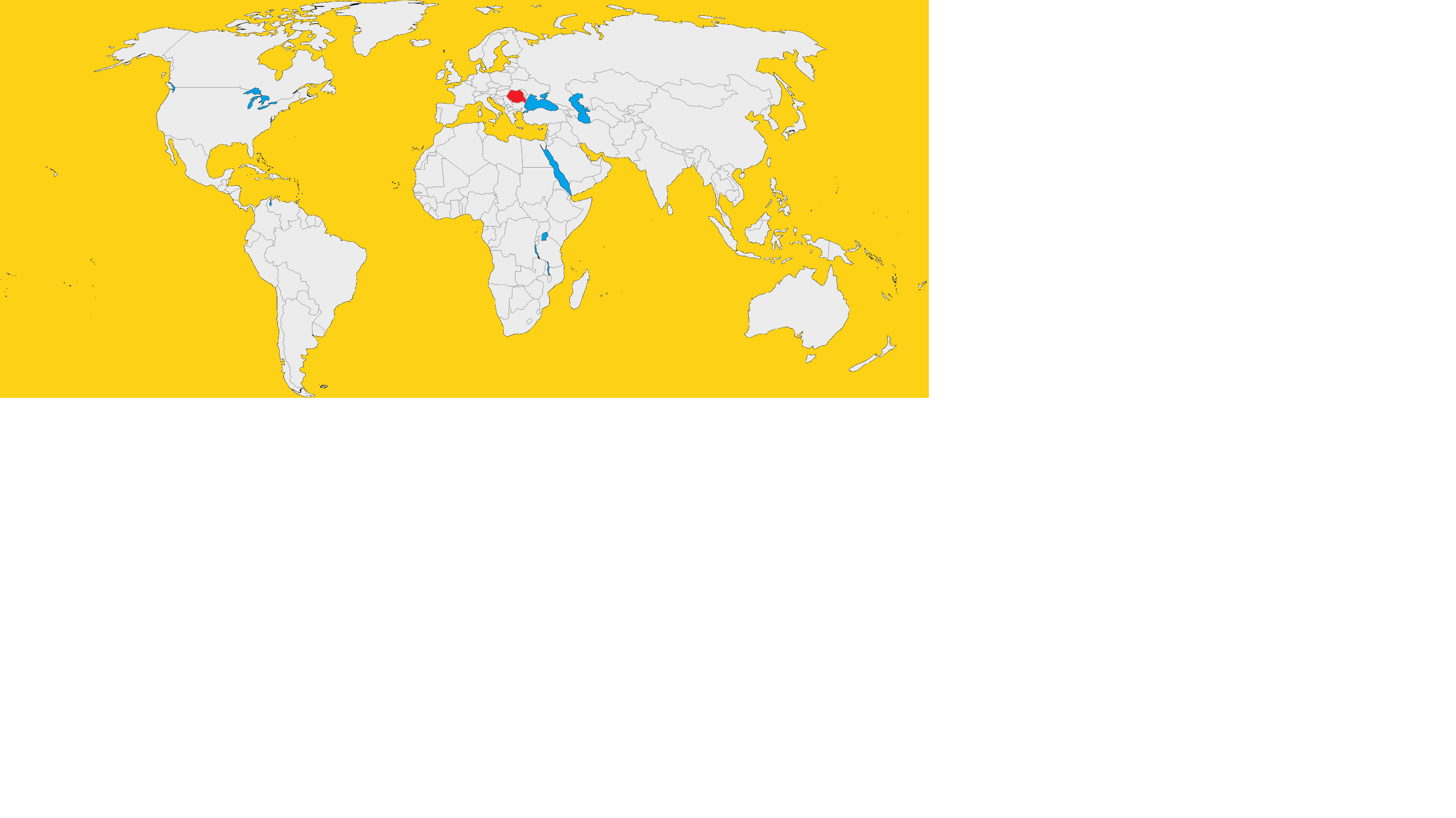 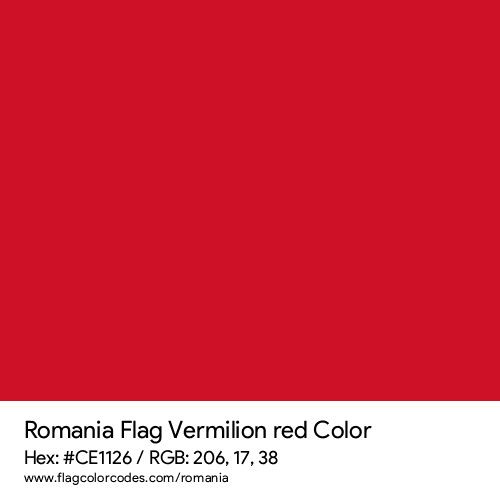 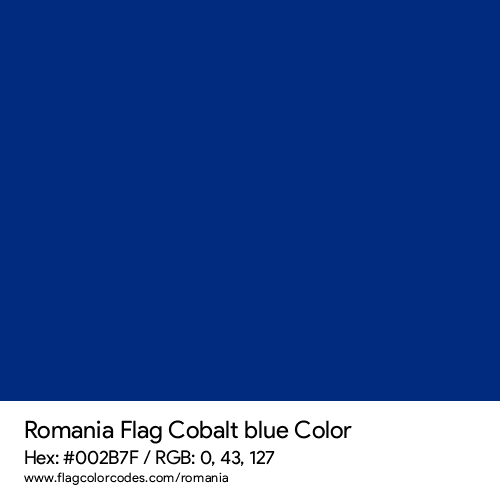 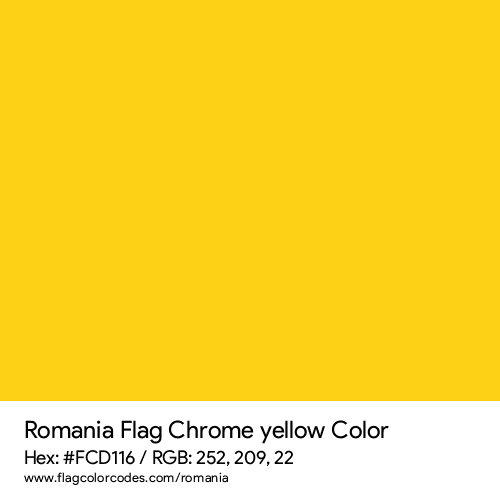 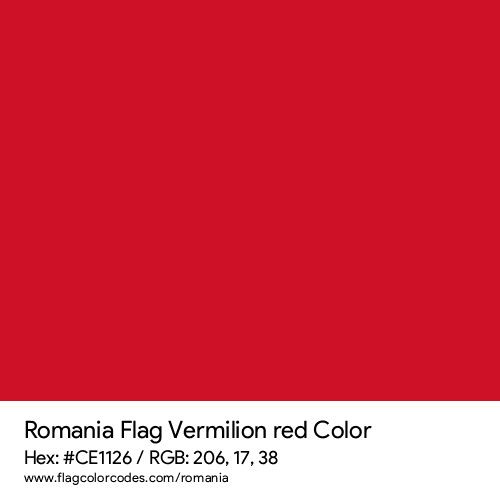 1. Rumunsko na mapeb) Rozdelenie krajiny
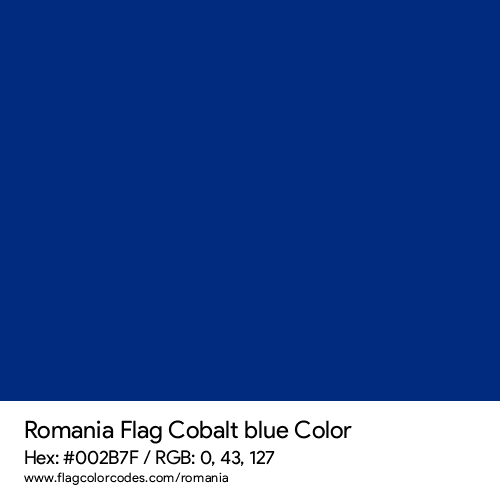 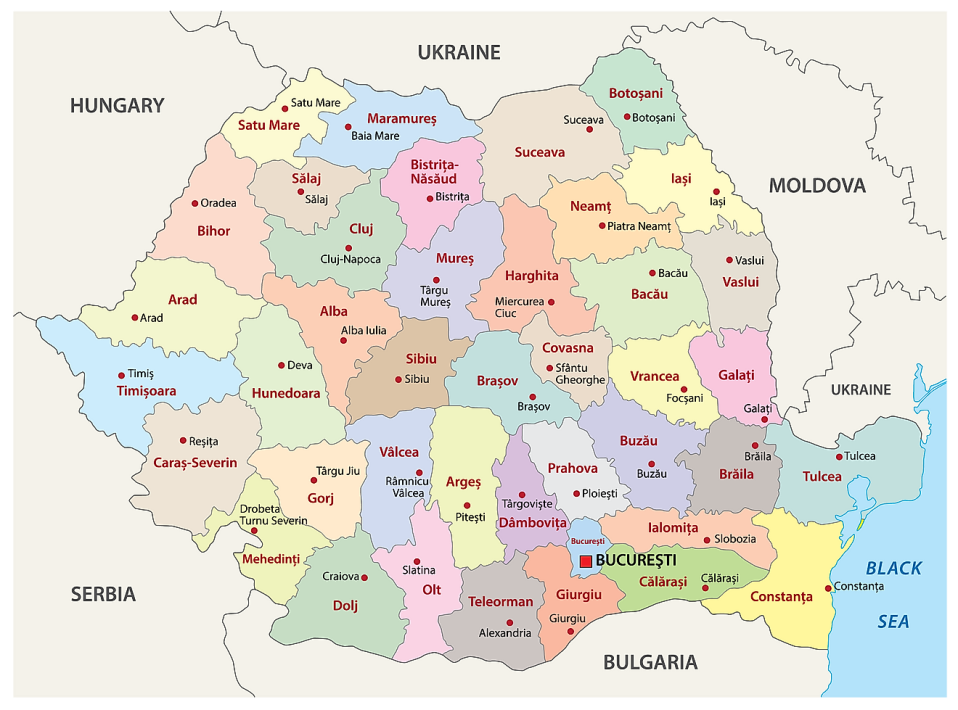 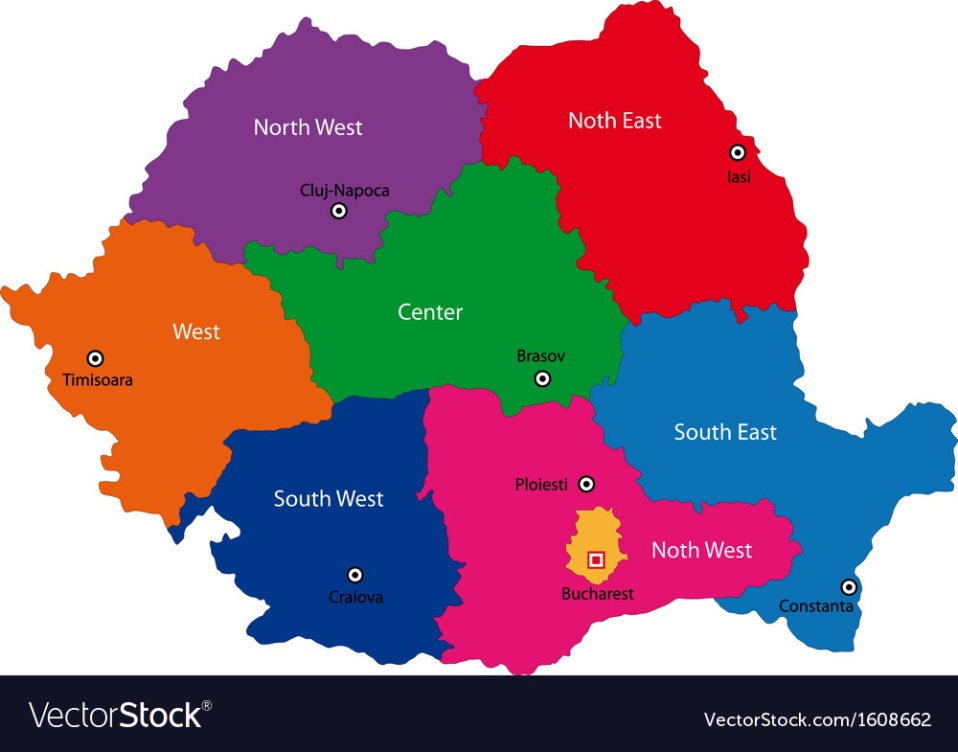 41 Administratívnych jednotiek (žúp)
8 regiónov
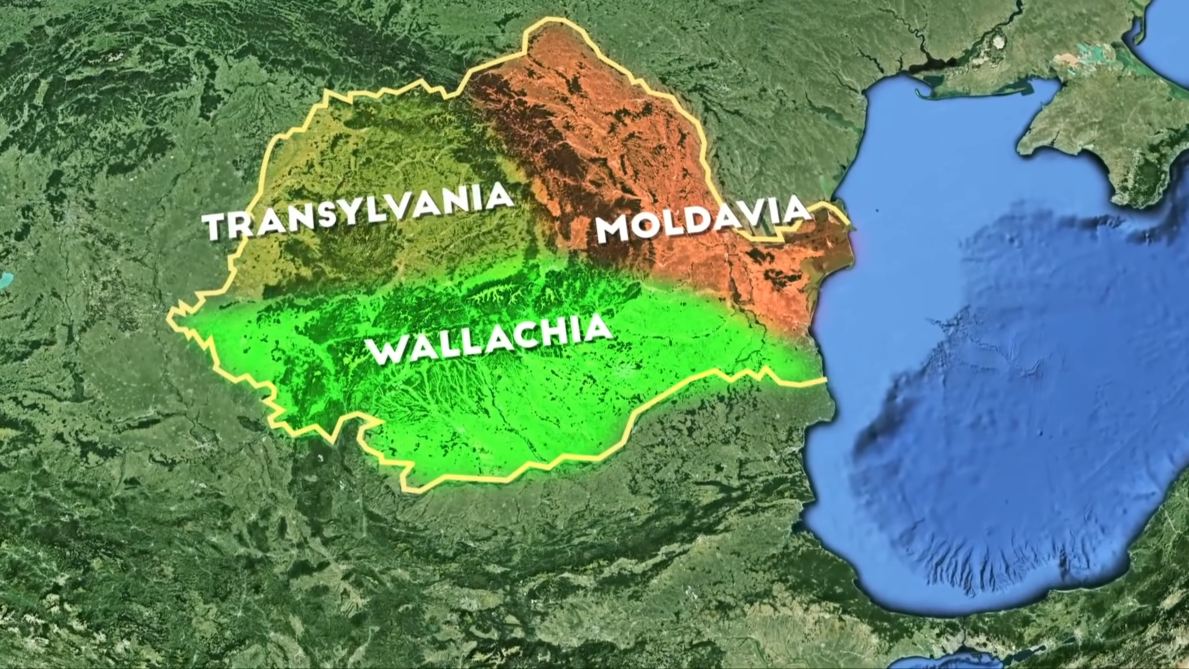 3 všeobecné historické regióny
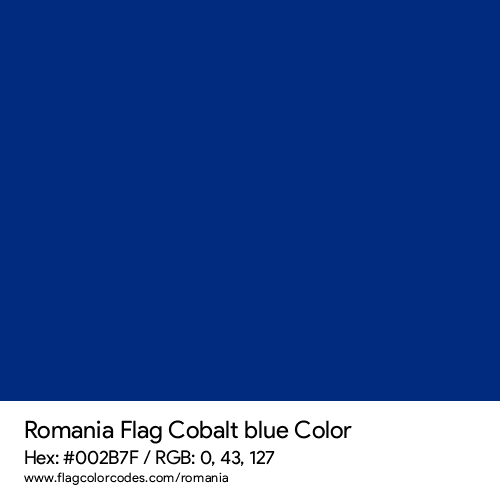 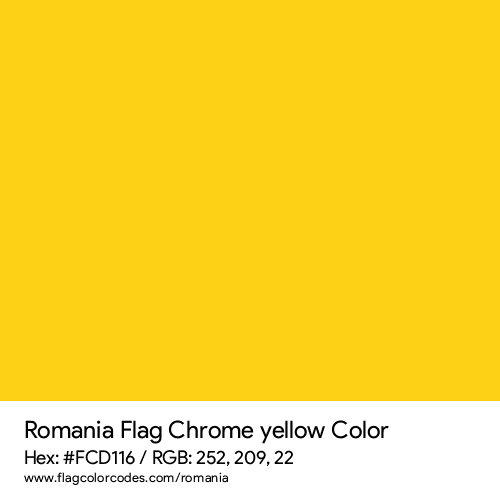 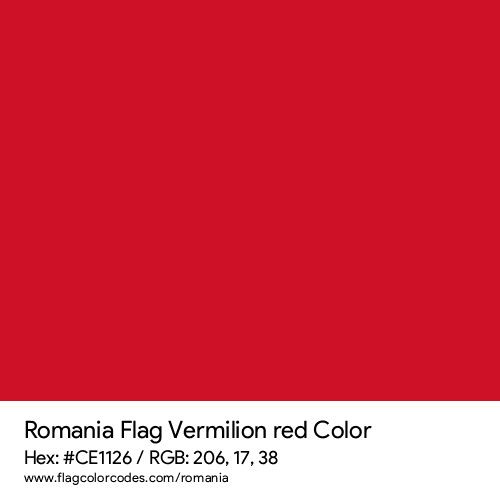 1. Rumunsko na mape
c) Povrch
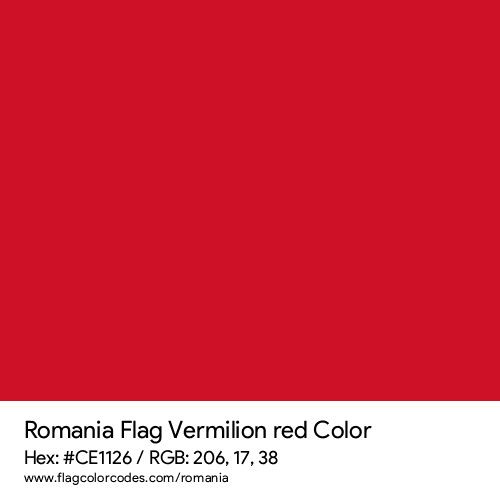 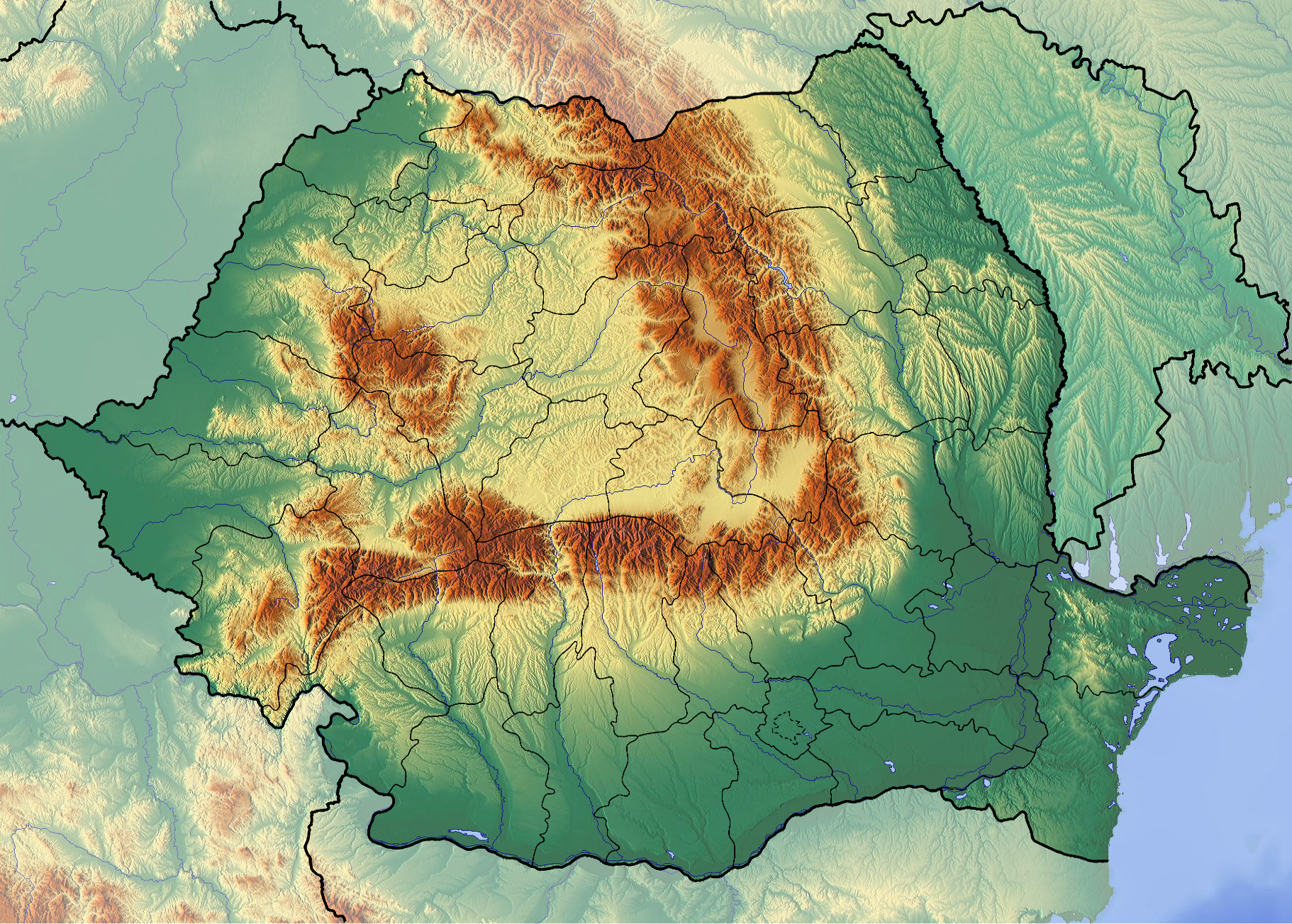 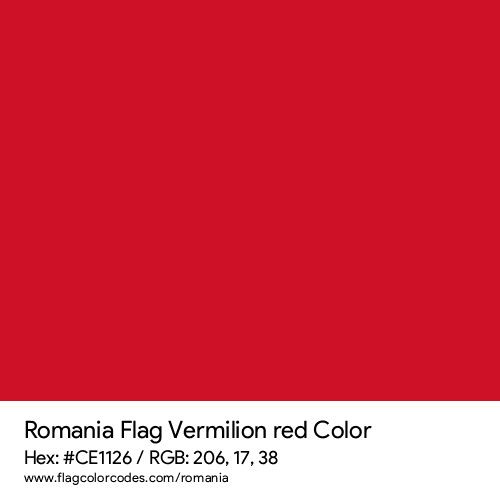 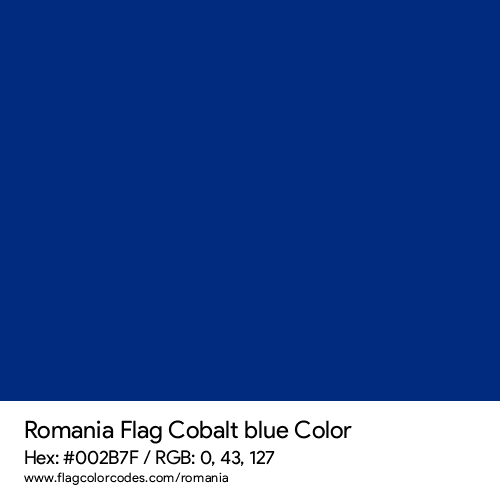 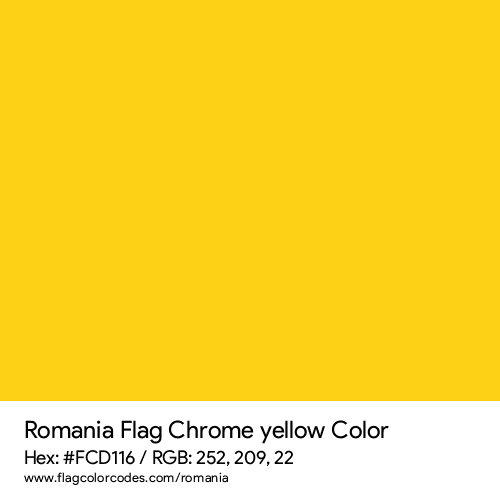 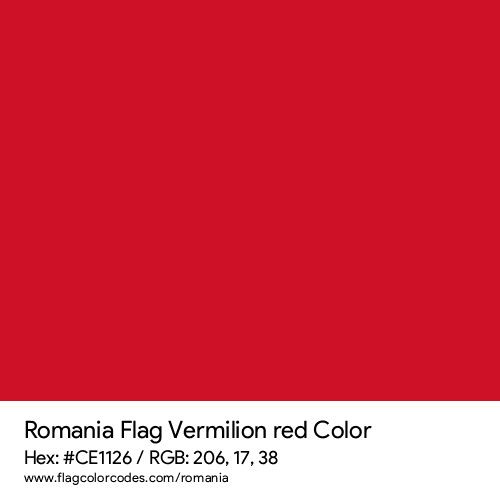 2. Rumunská vlajka 
a znak
2. Vlajka
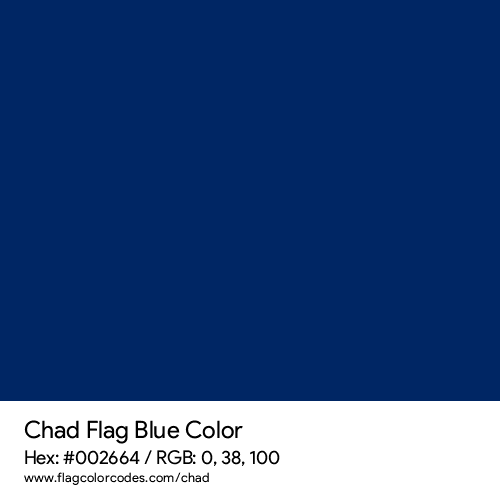 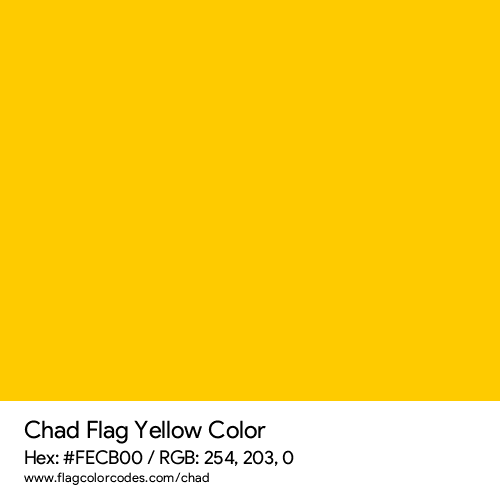 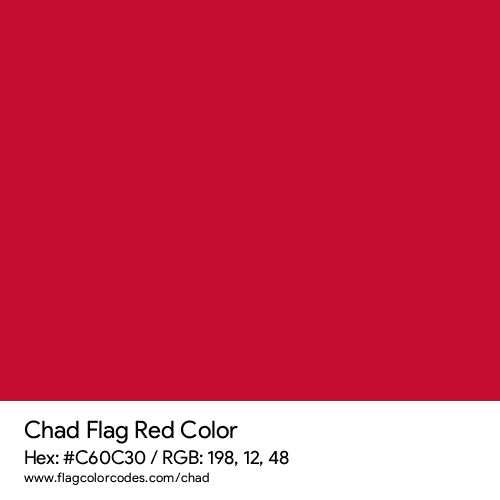 Čad
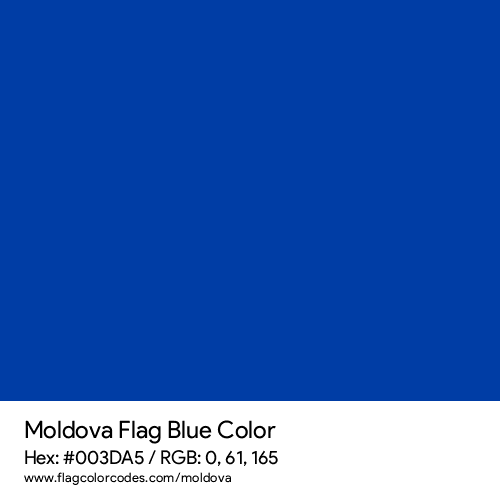 Moldavsko
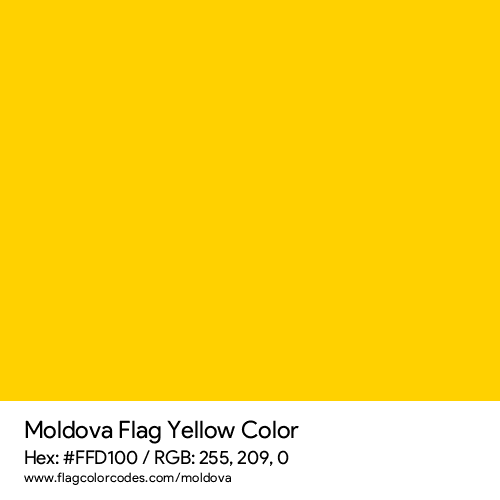 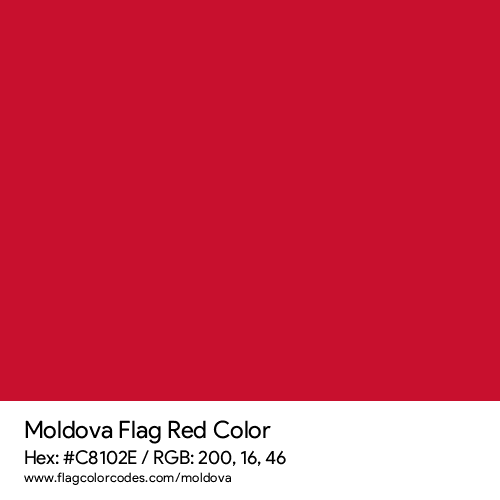 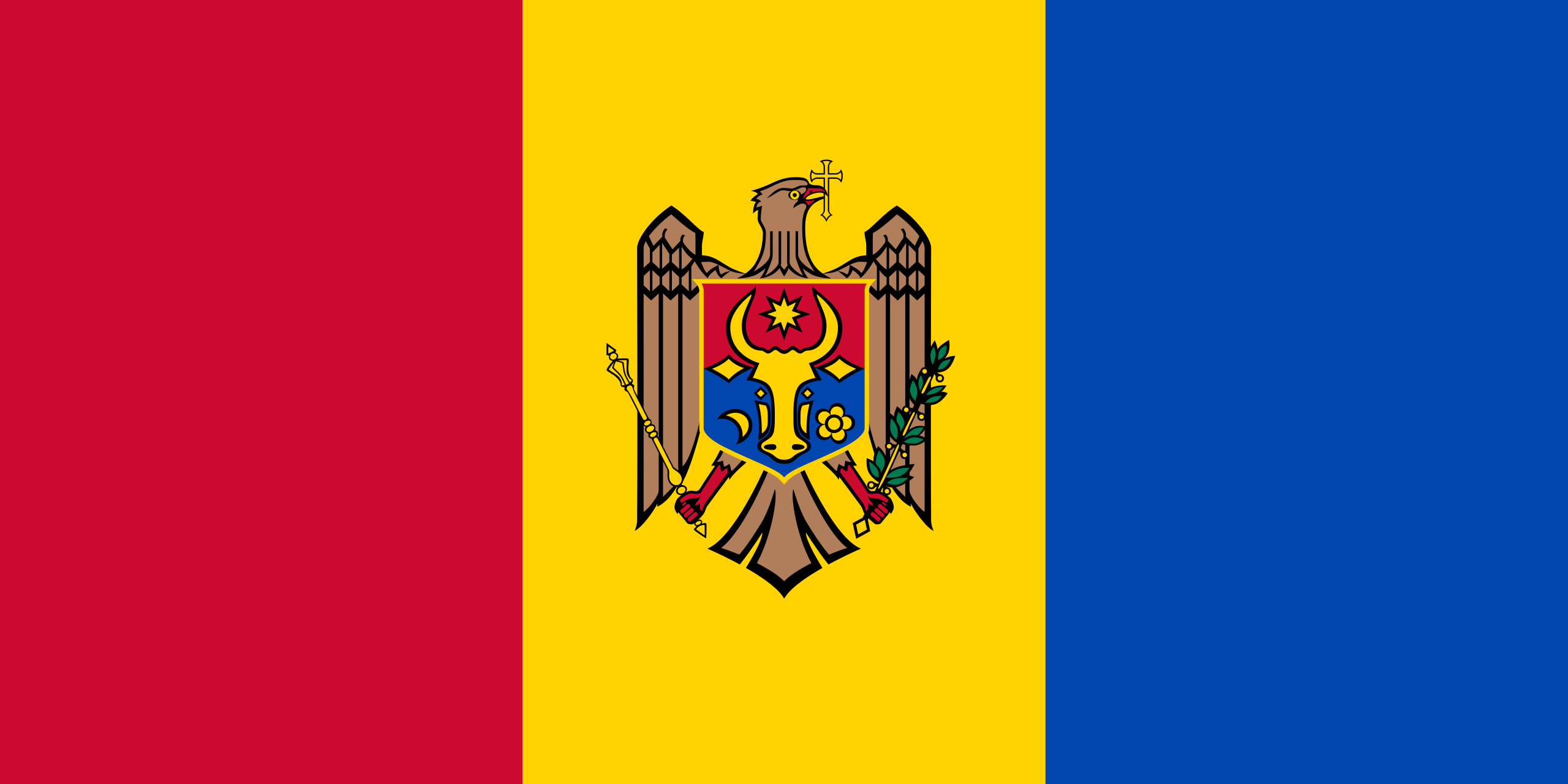 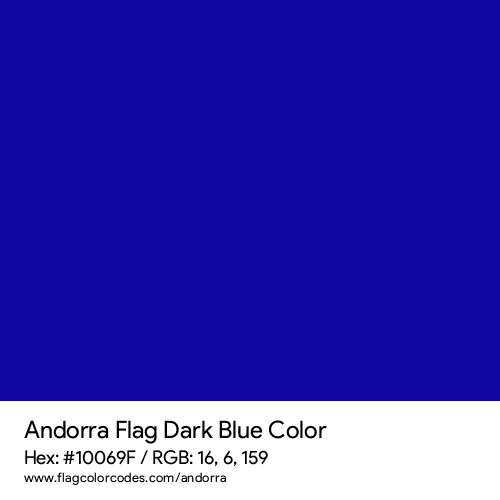 Andorra
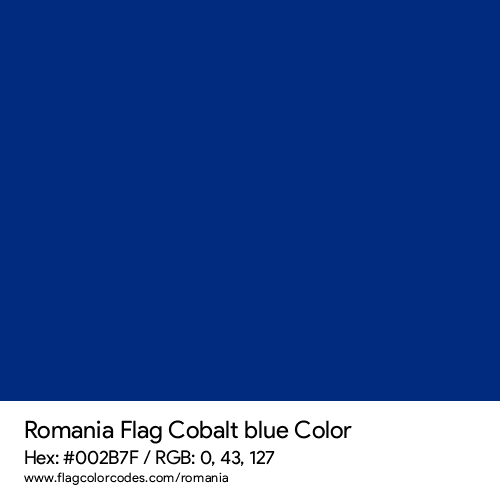 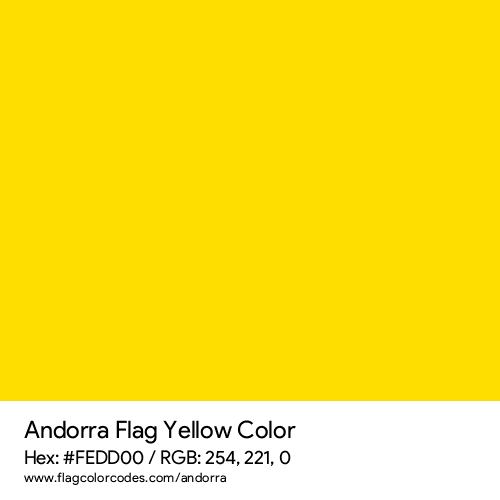 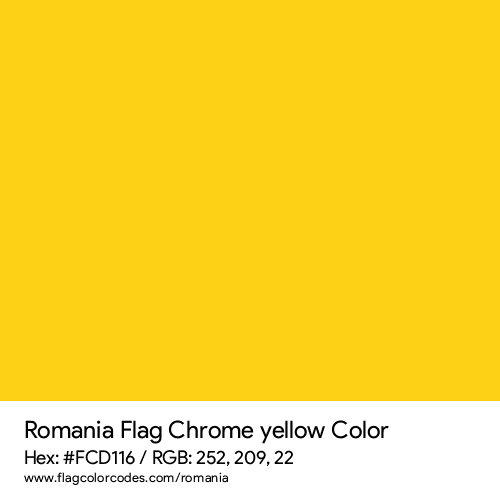 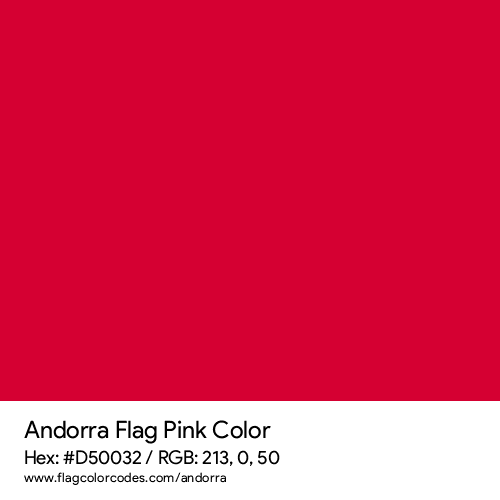 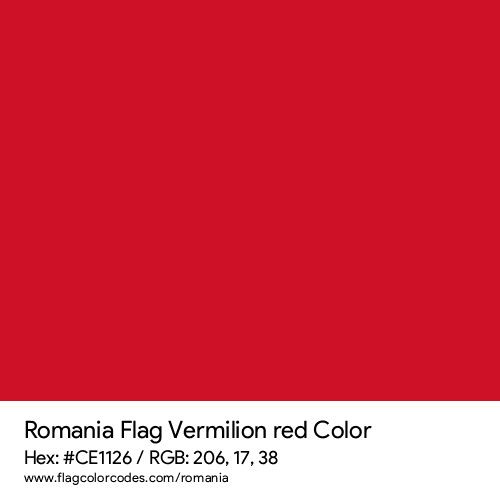 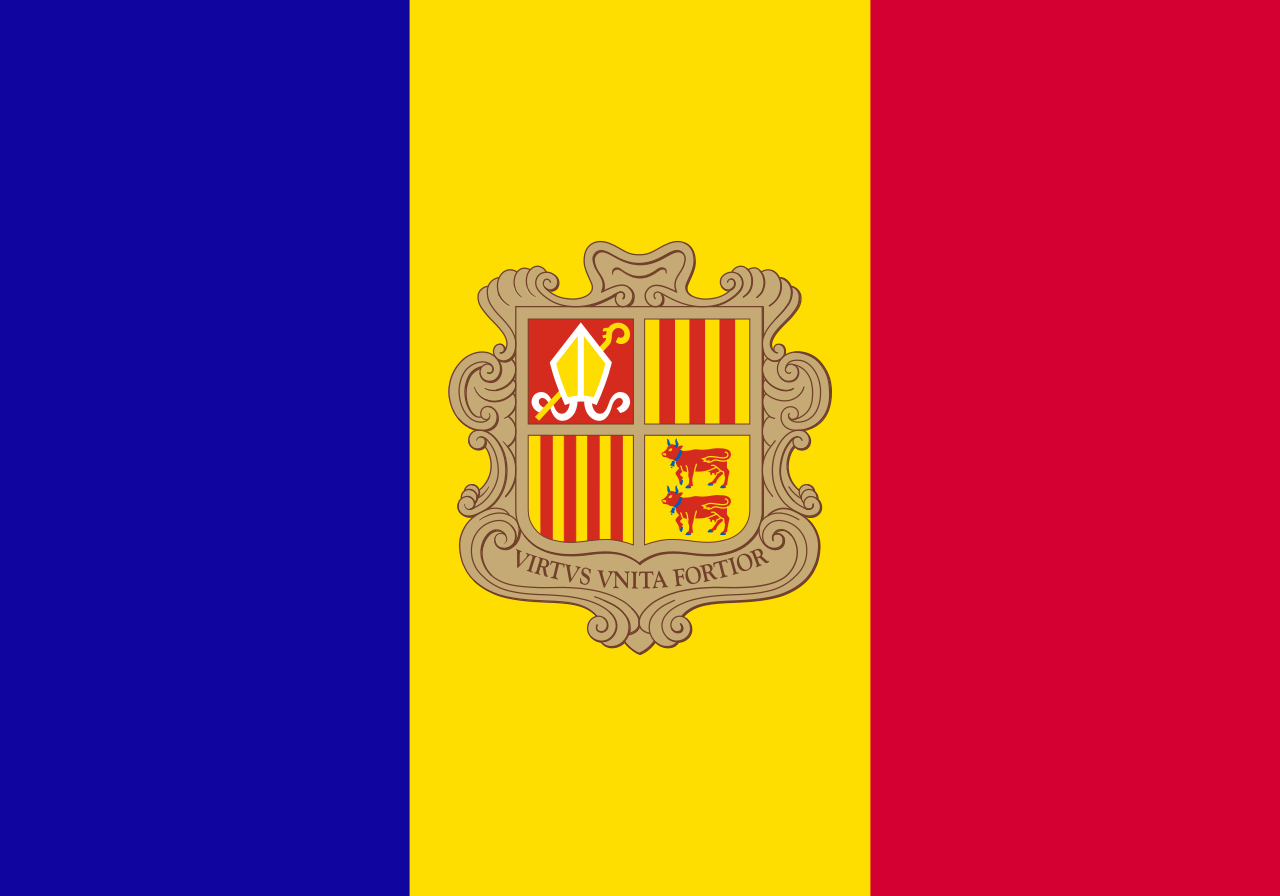 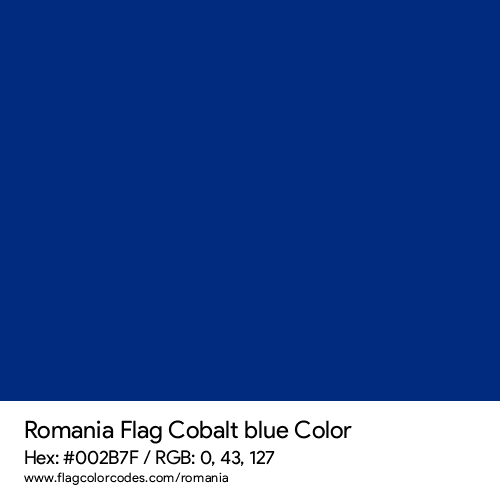 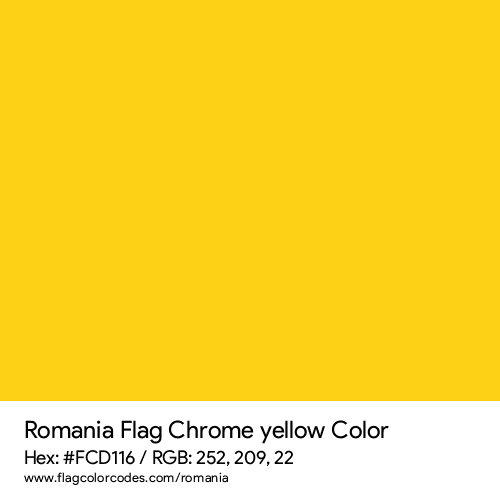 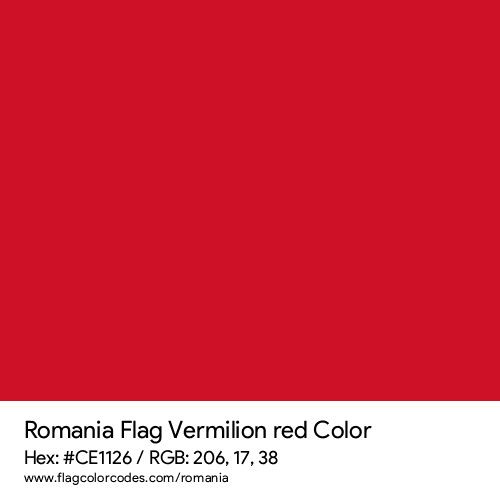 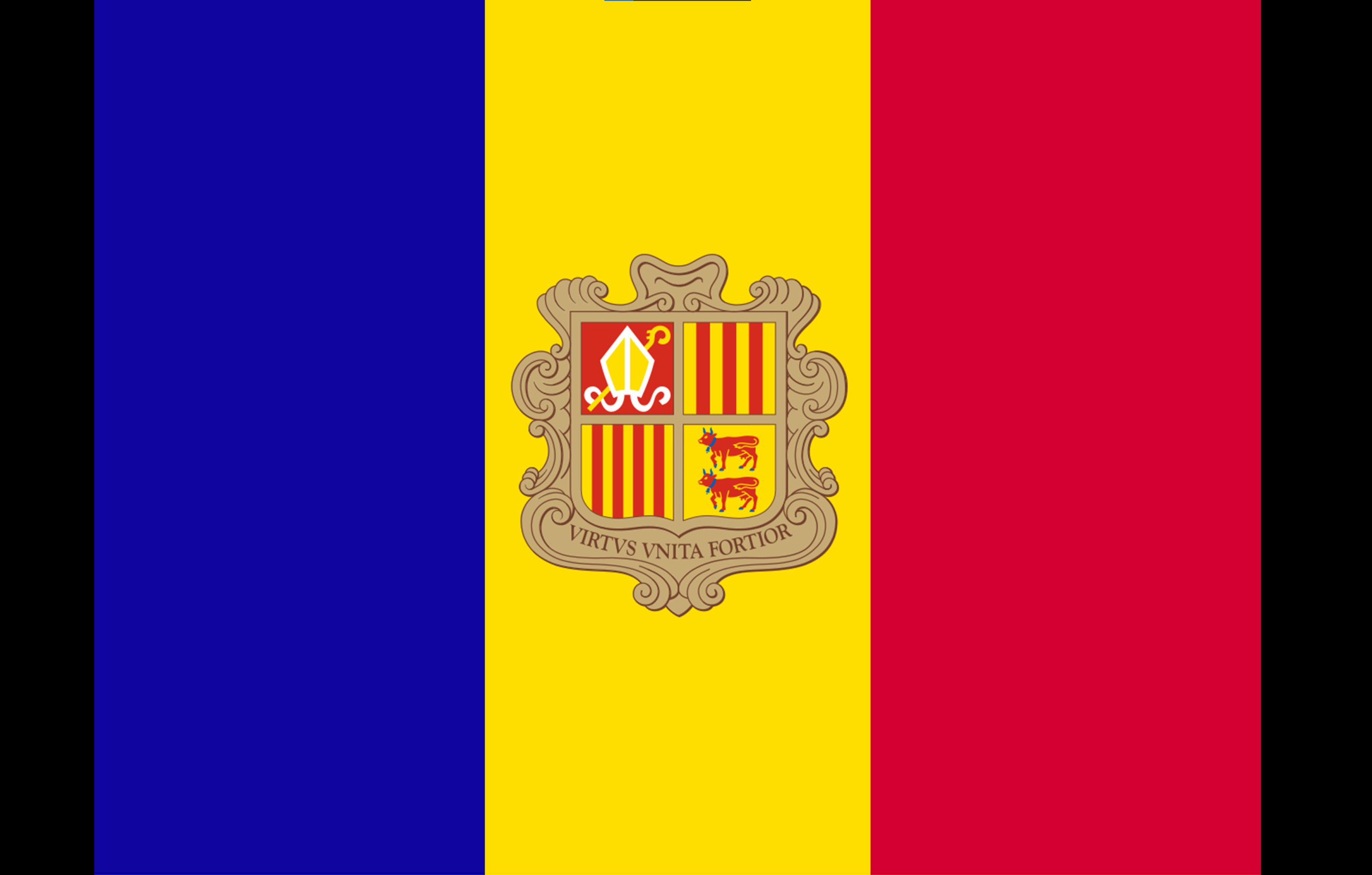 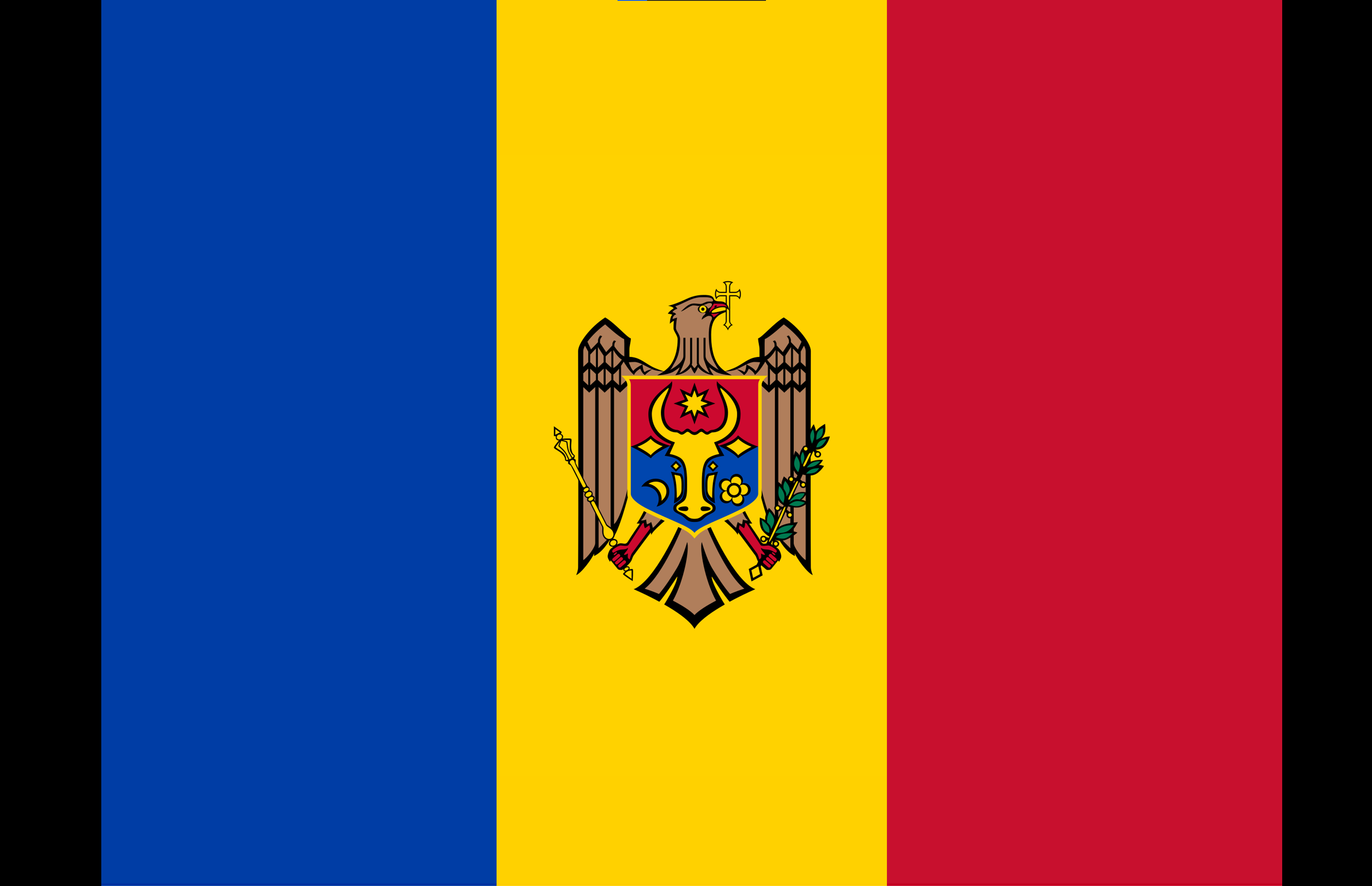 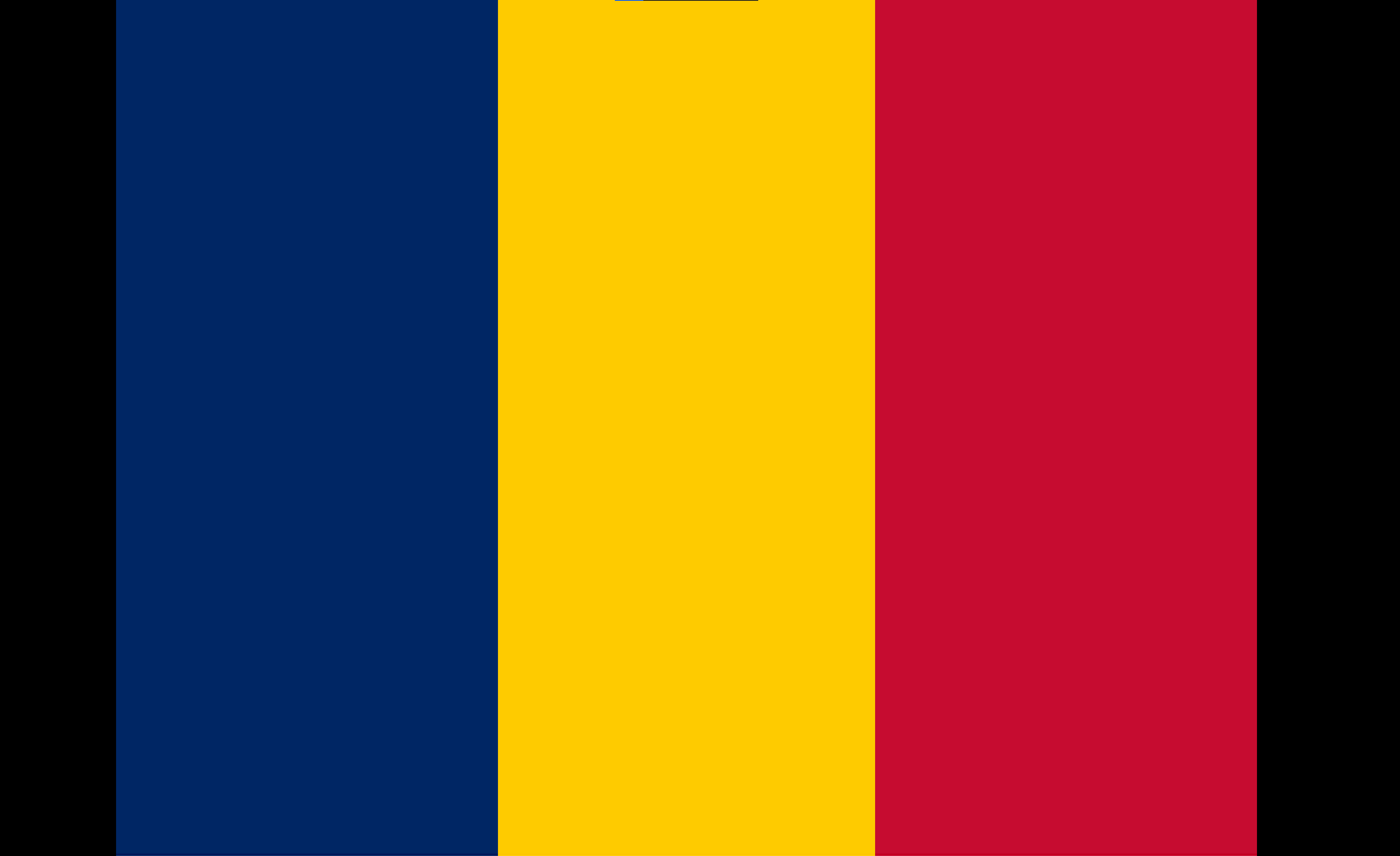 2. Vlajka
Sloboda
Spravodlivosť
Bohatstvo
Transylvánia
Valašsko
Moldava
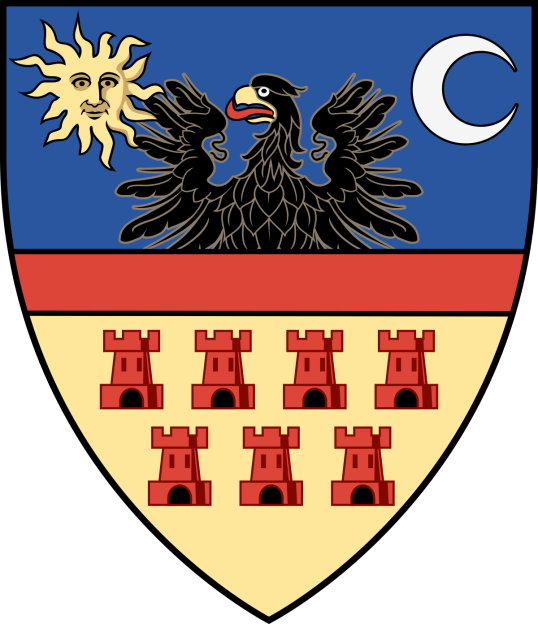 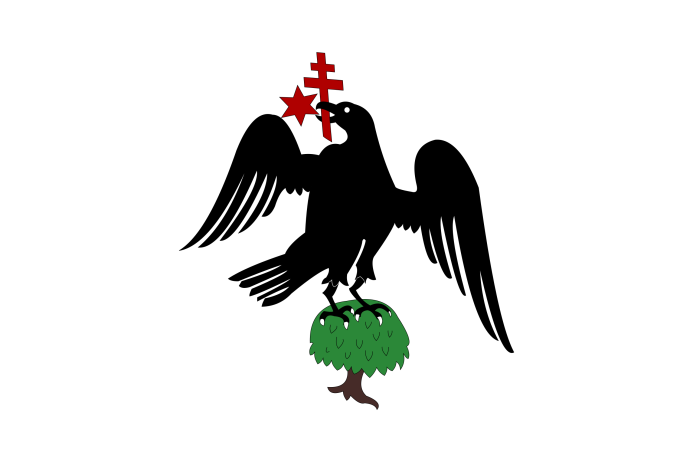 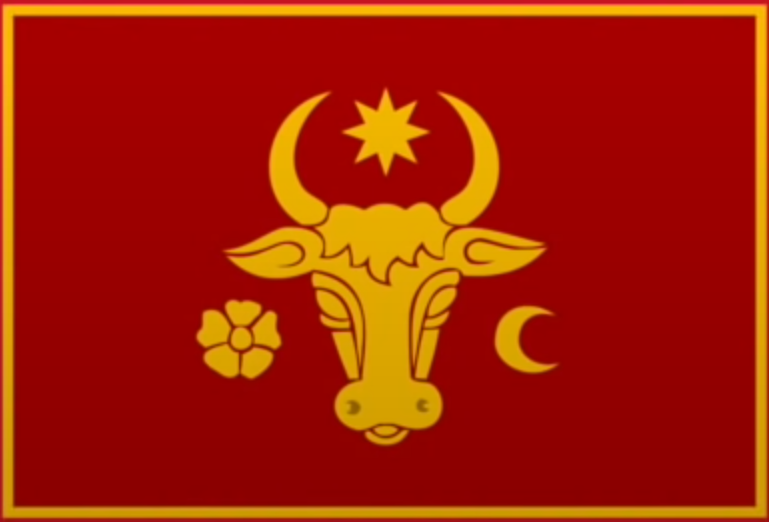 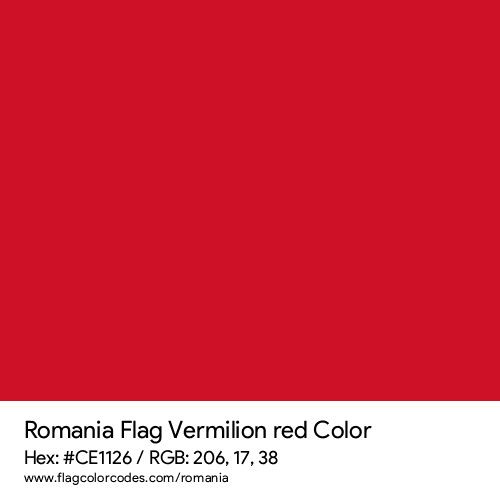 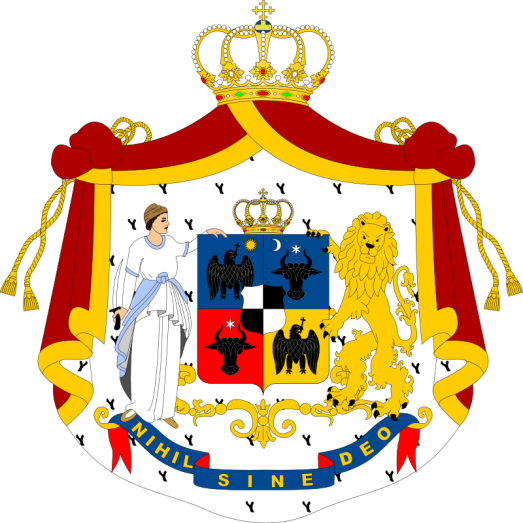 2. Znak
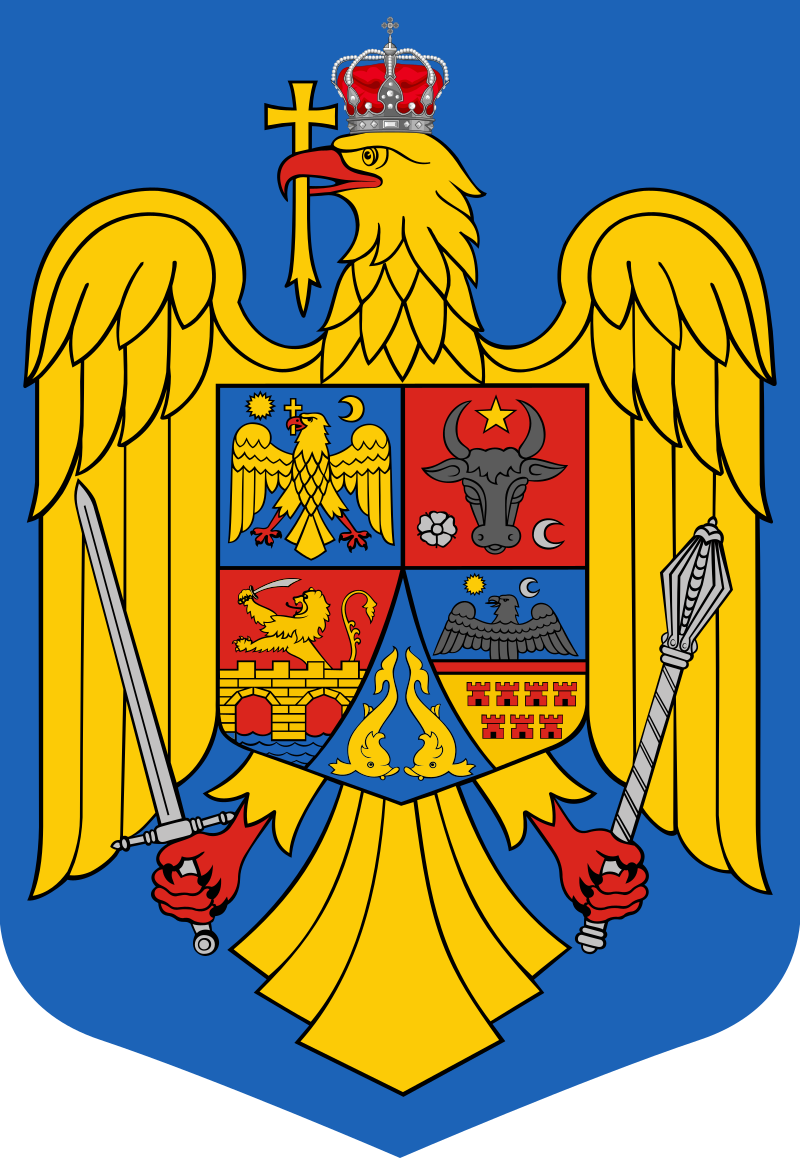 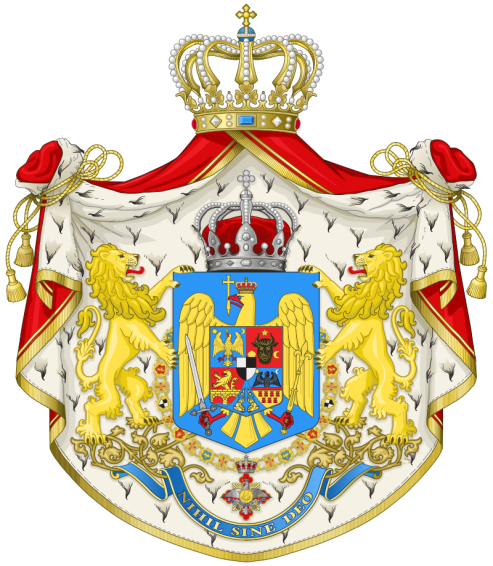 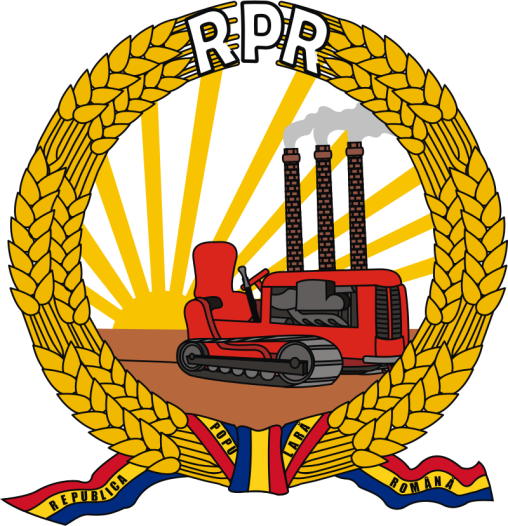 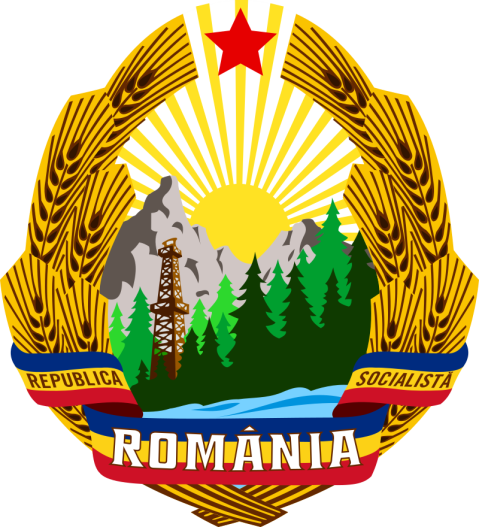 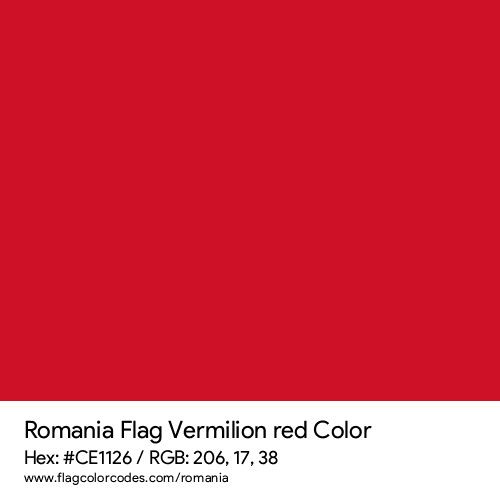 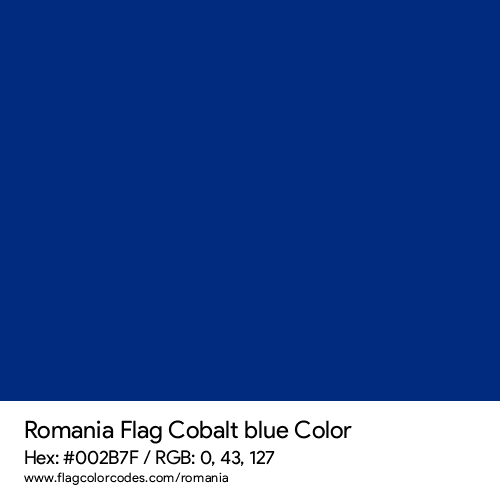 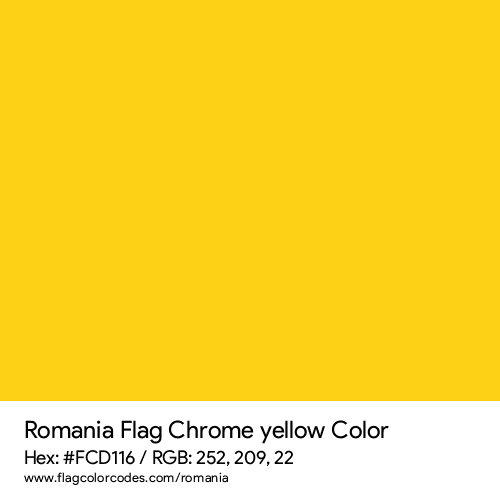 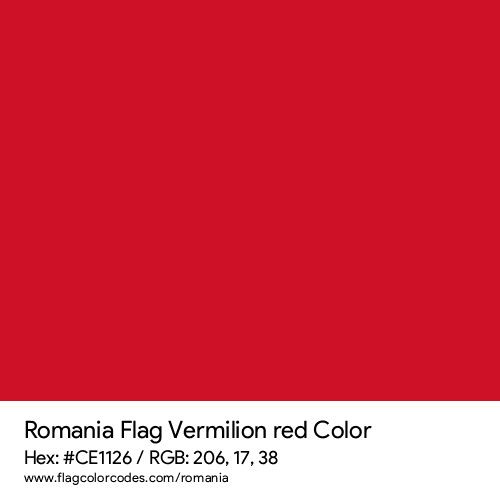 3. Rumunská hymna
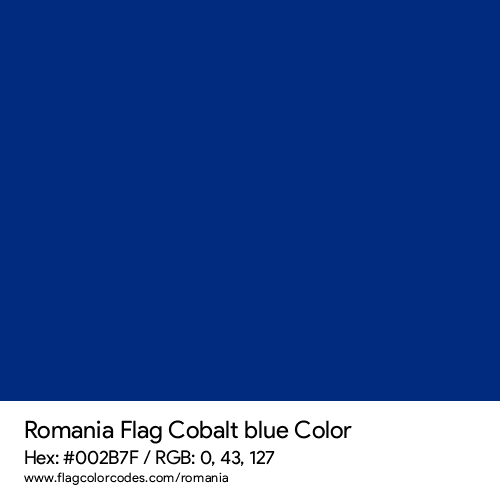 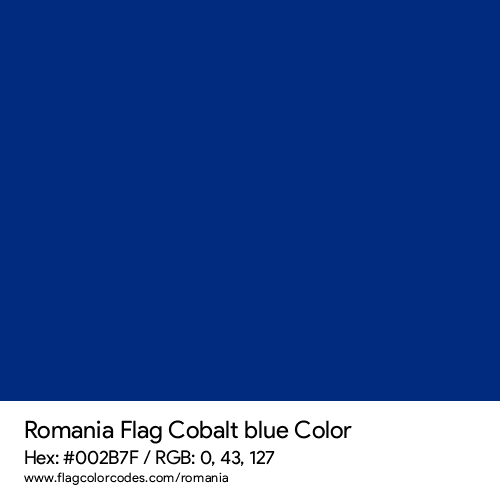 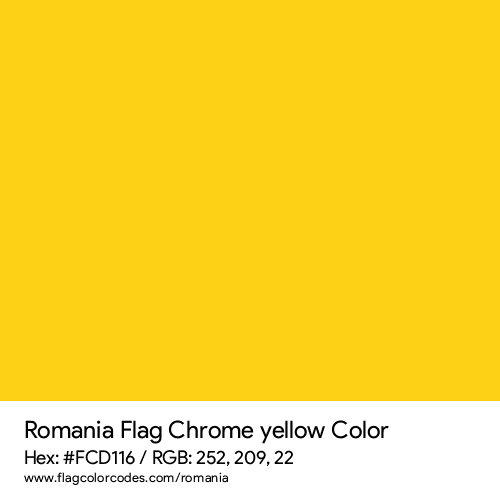 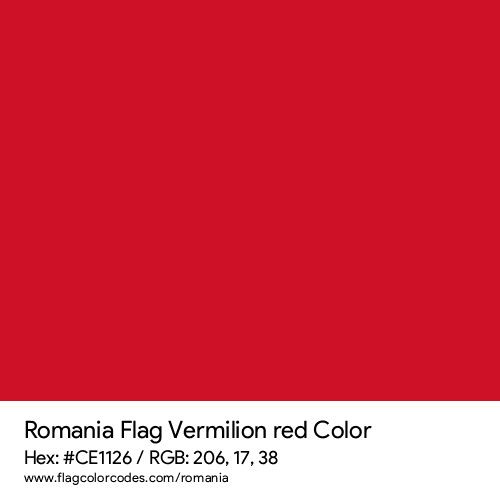 4. Osobnosti 
na čele krajiny
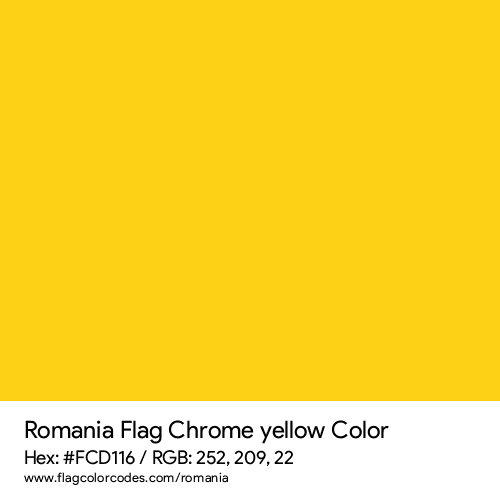 4. Osobnosti na čele krajiny
Klaus Lohannis
Nicolae Ciucă
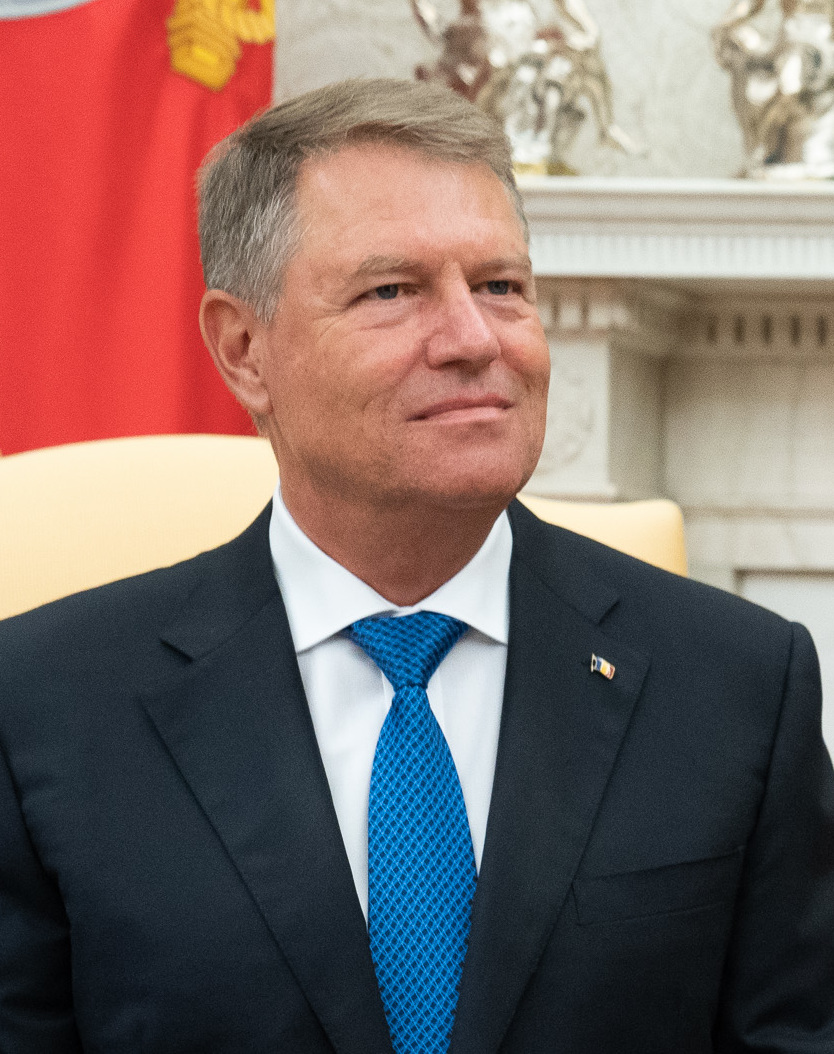 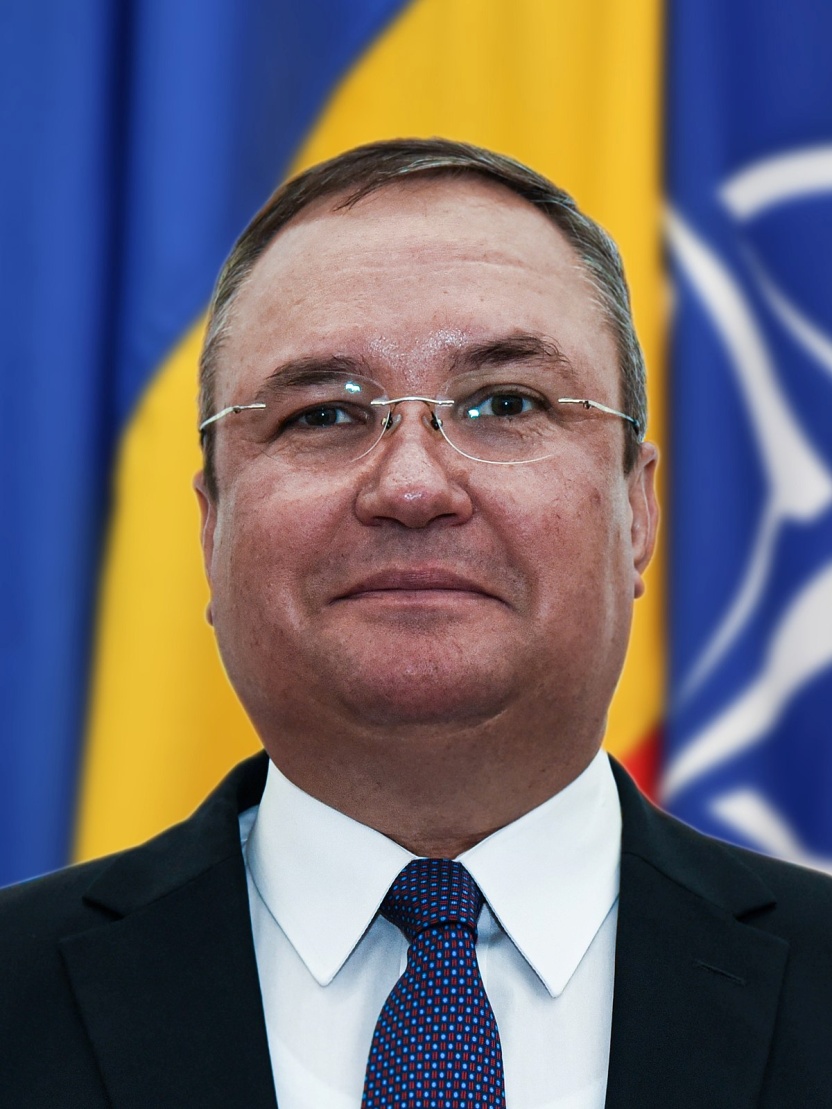 prezident
premiér
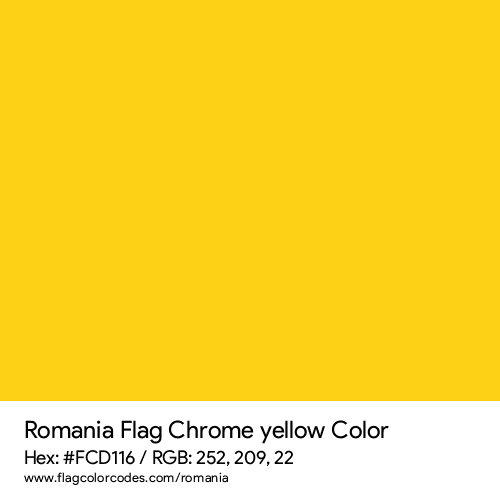 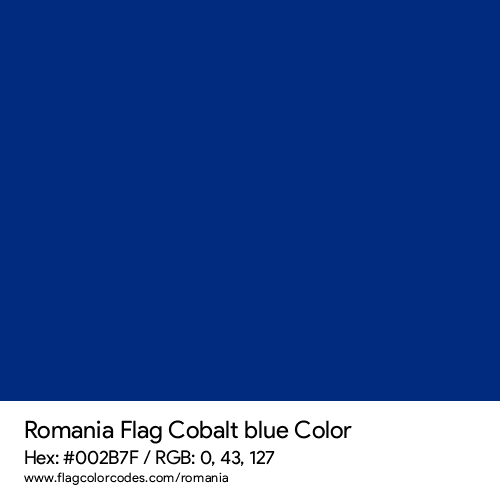 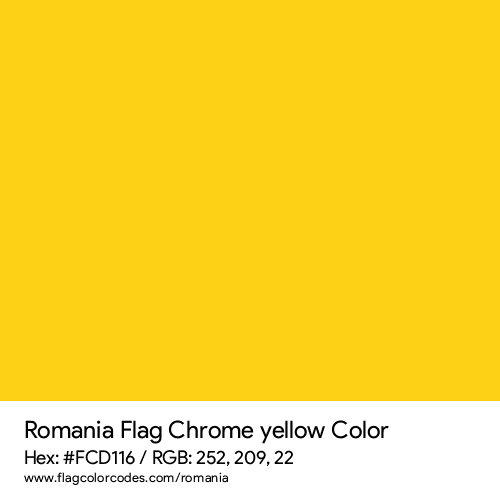 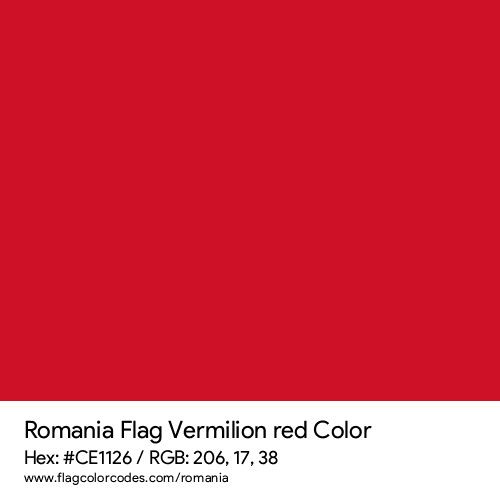 5. Známe osobnosti
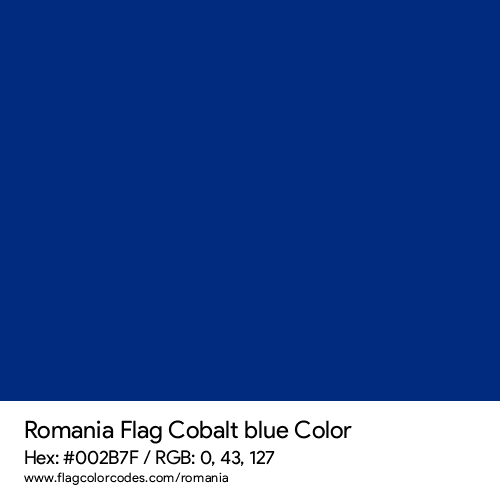 5. Známe osobnosti
Simona Halep
Sebastian Stan
Petrache Poenaru
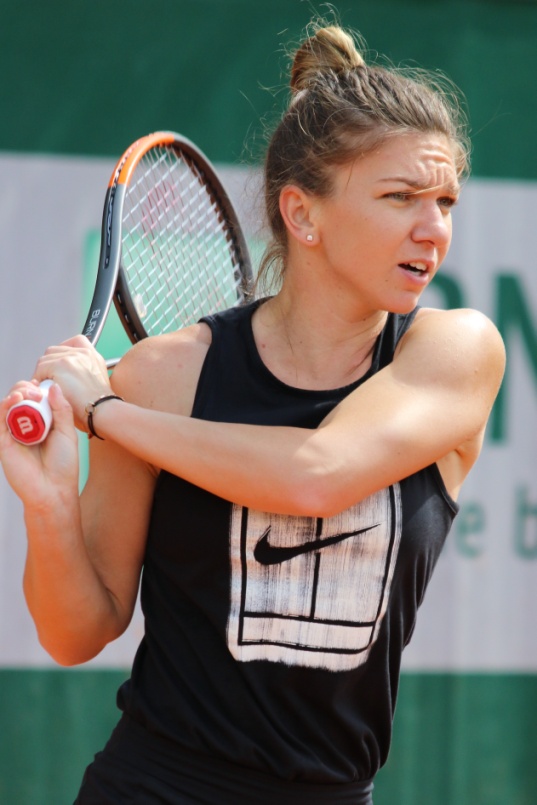 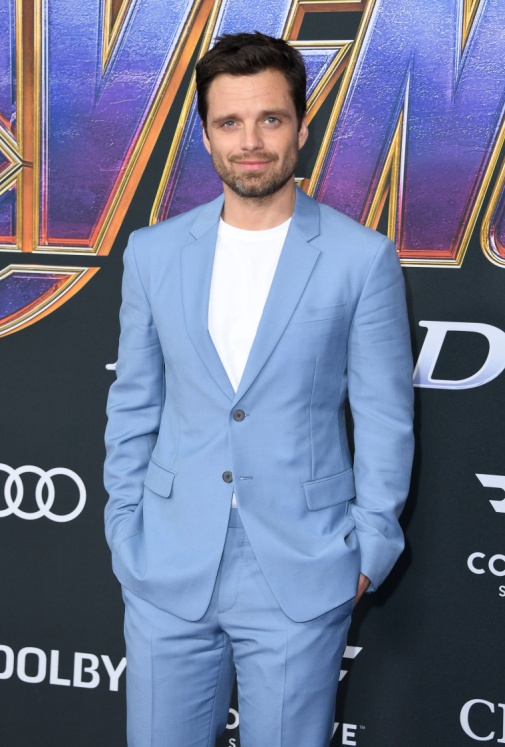 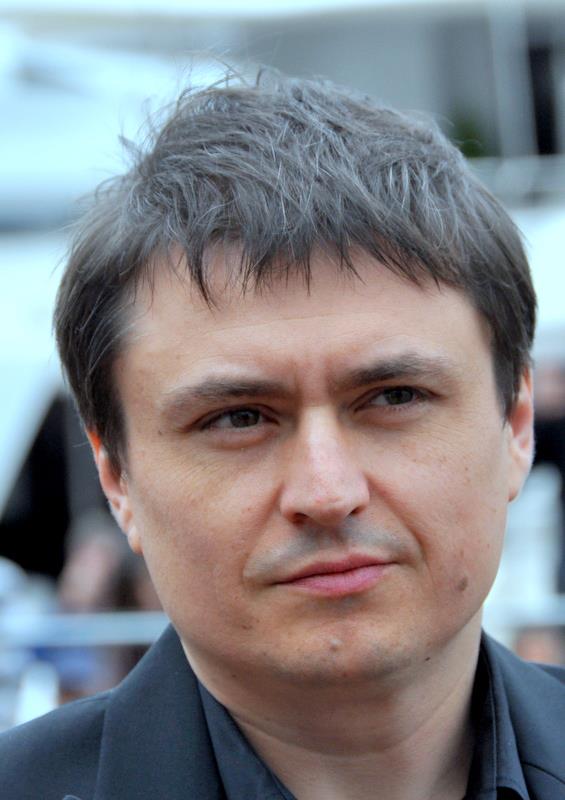 tenistka
herec
režisér
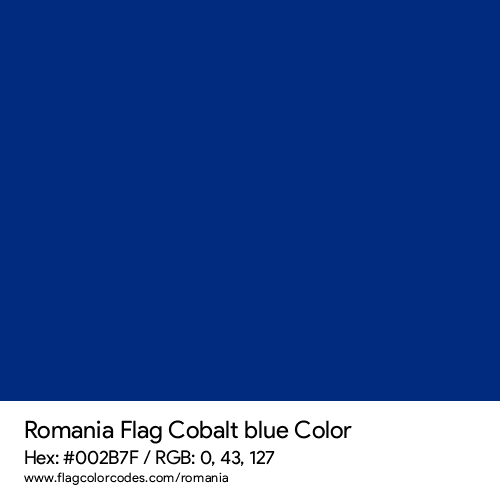 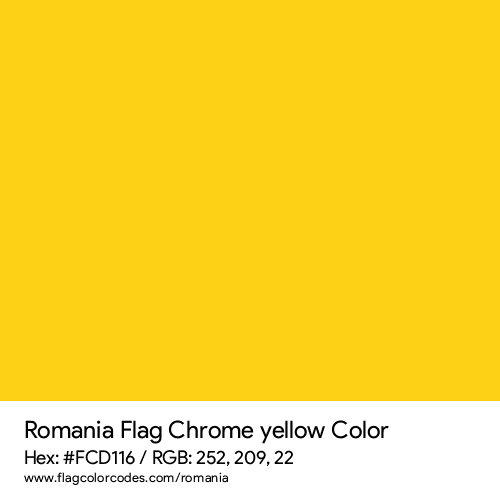 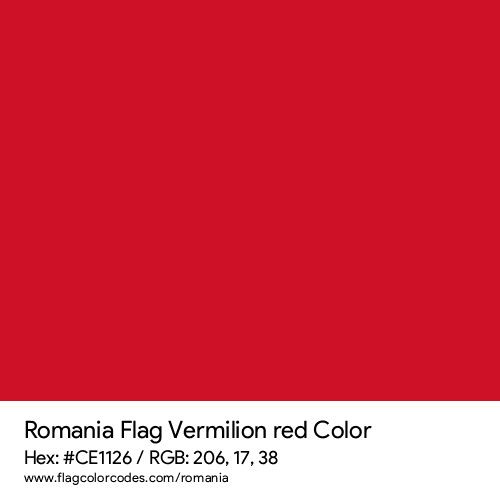 6. Čím sa krajina 
preslávila?
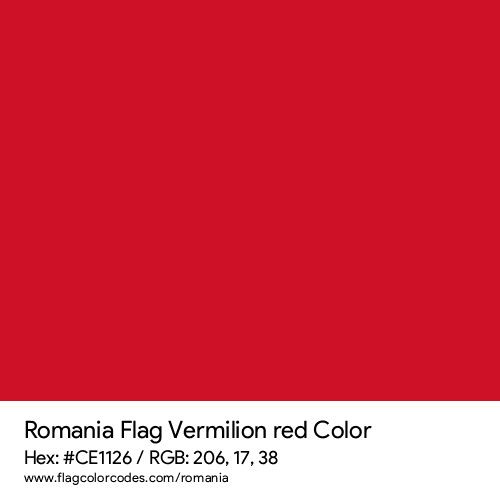 6. Čím sa krajina preslávila?
Nicolae Paulescu
Aurel Persu
Petrache Poenaru
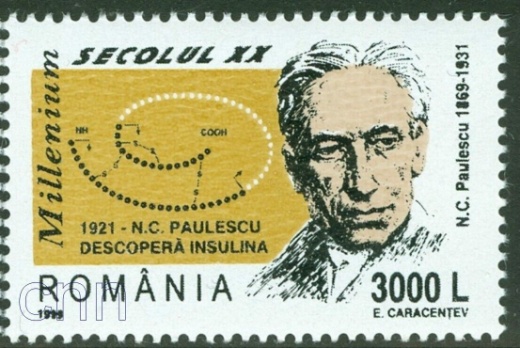 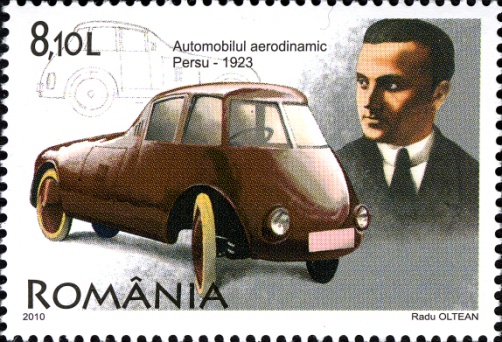 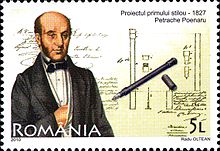 Inzulín
kolesá súčasťou karosérie auta
plniace pero
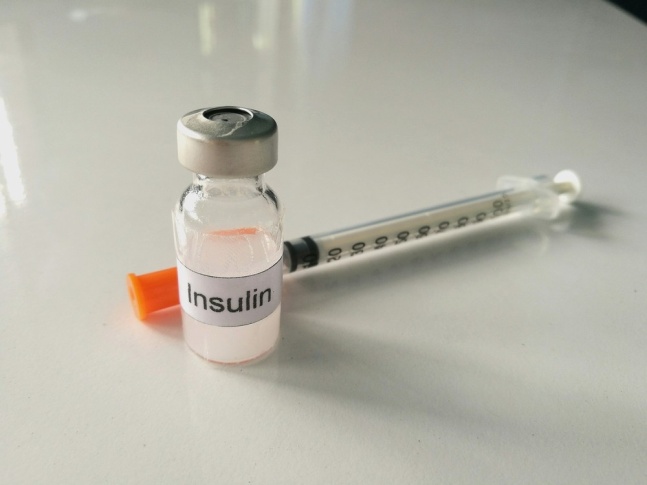 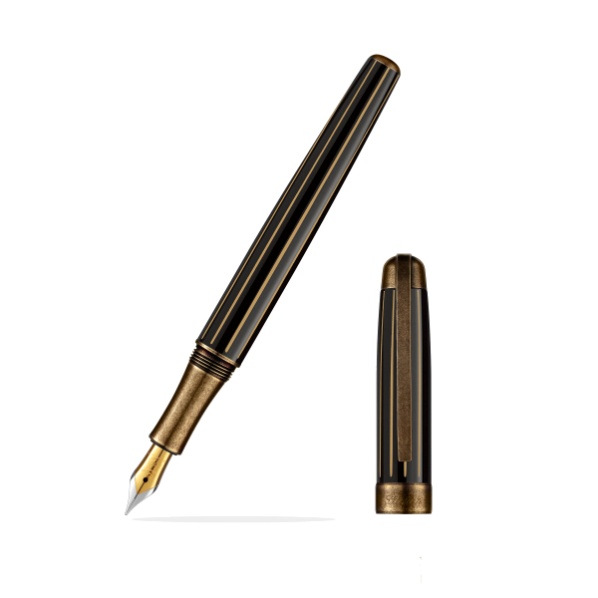 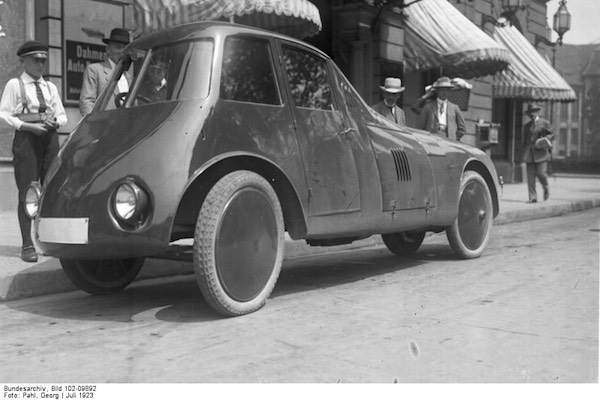 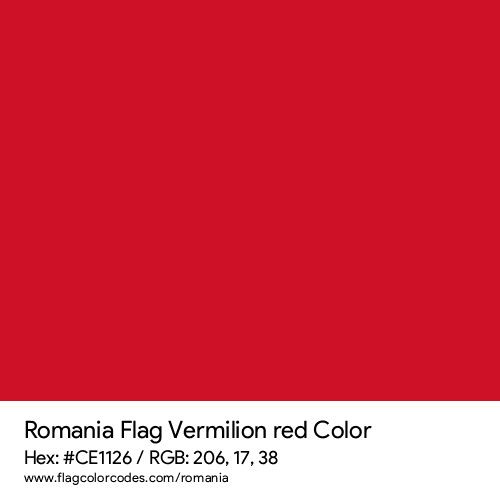 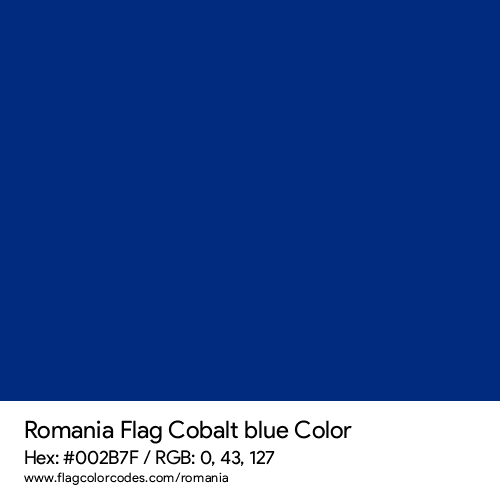 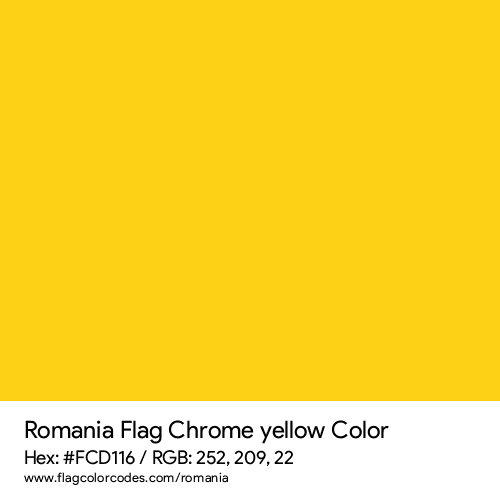 7. Miesta, ktoré
sa oplatí navštíviť
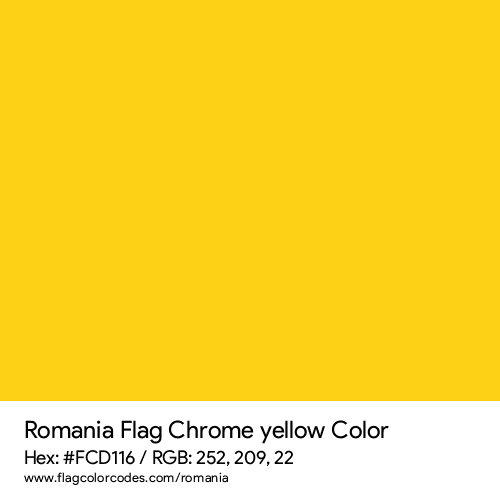 7. Miesta, ktoré sa oplatí navštíviť
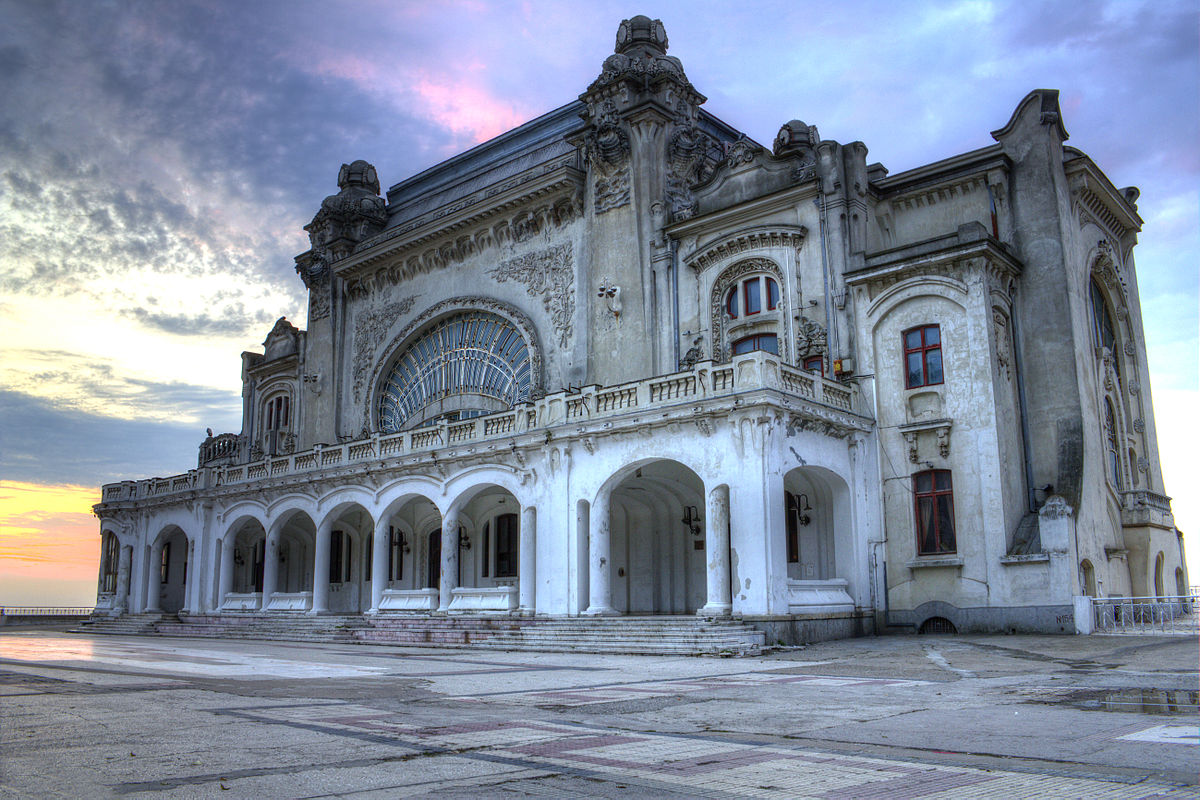 Constanța Casino
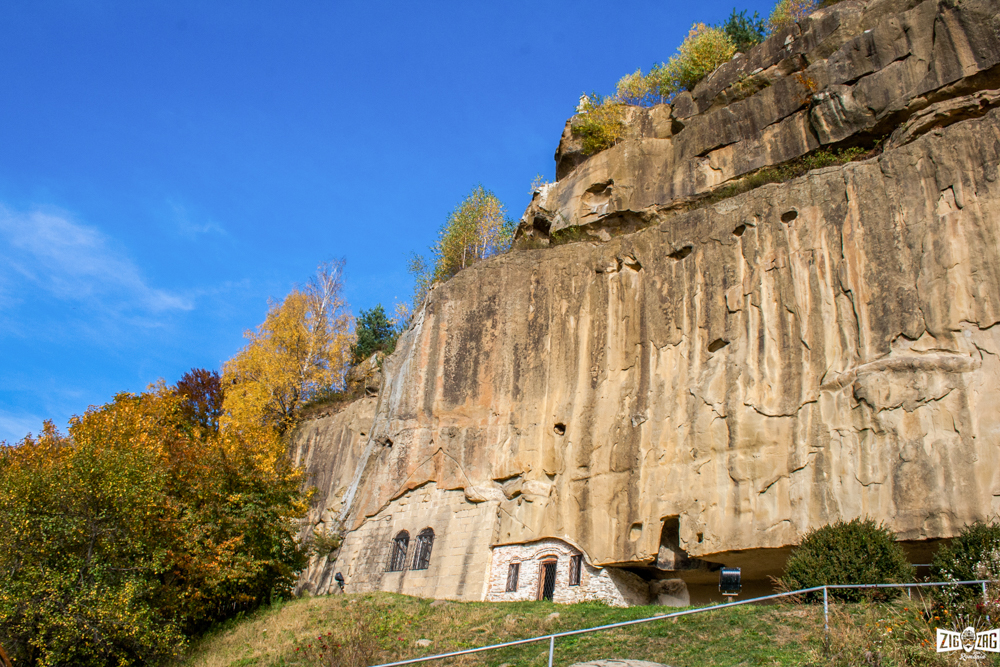 Mănăstirea Corbii de Piatră
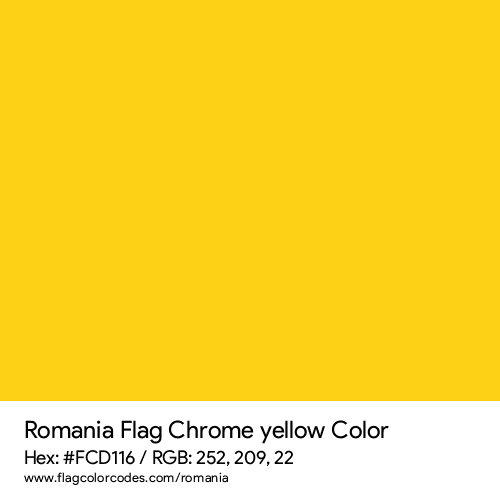 7. Miesta, ktoré sa oplatí navštíviť
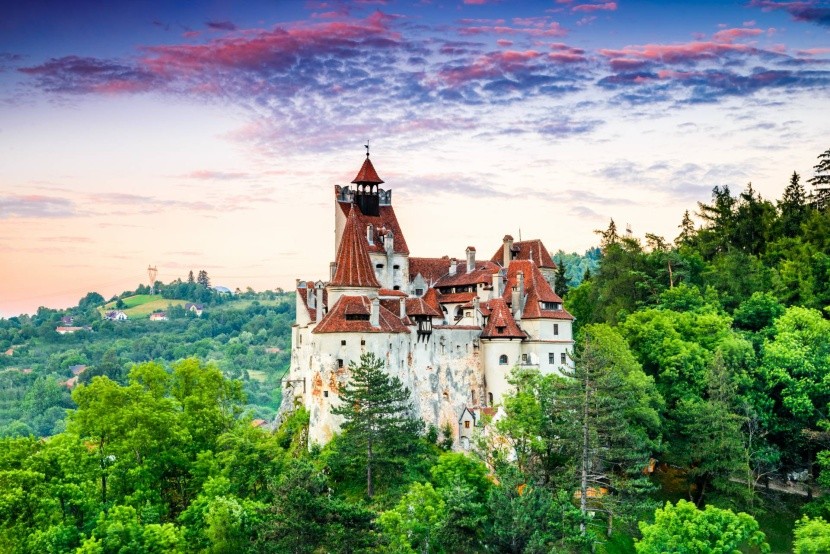 Hrad Bran
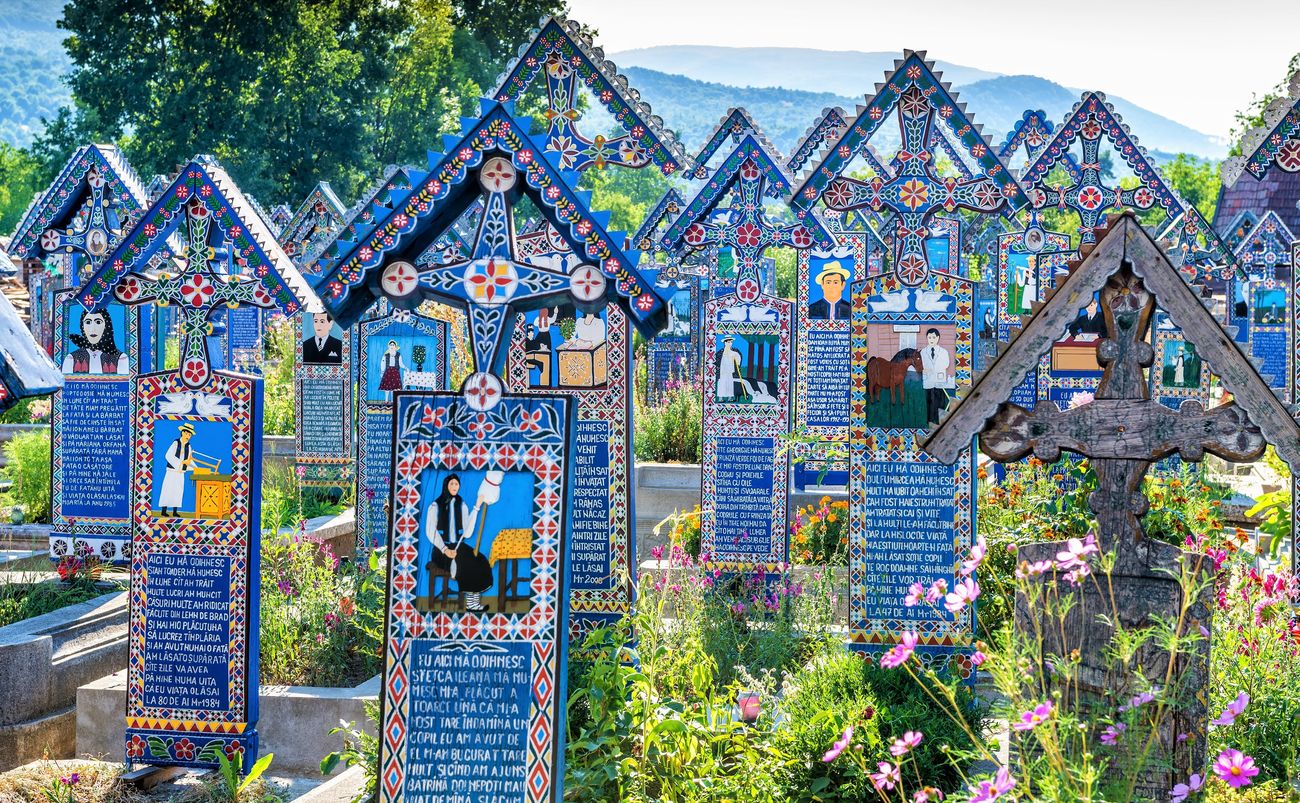 Săpânța
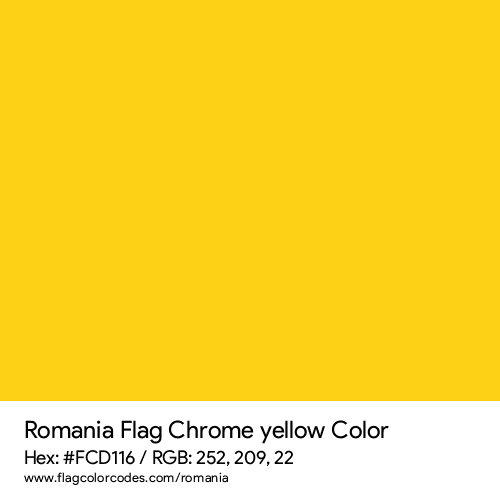 7. Miesta, ktoré sa oplatí navštíviť
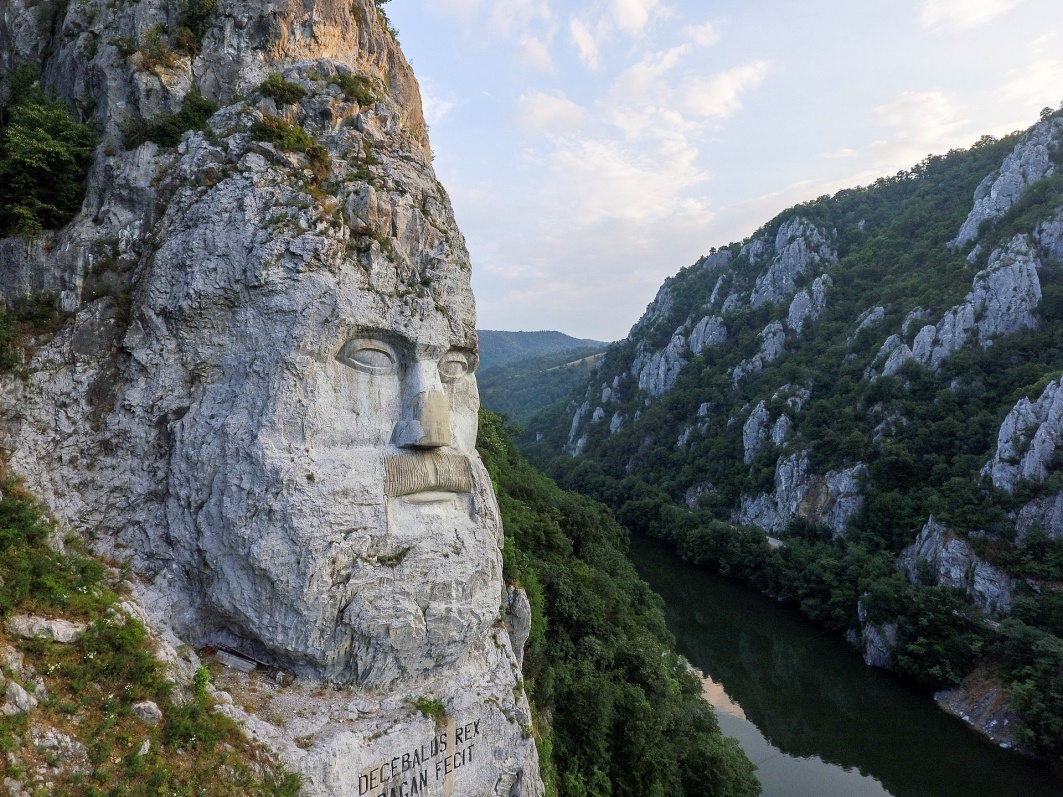 Kamenná socha 
kráľa Decebalus
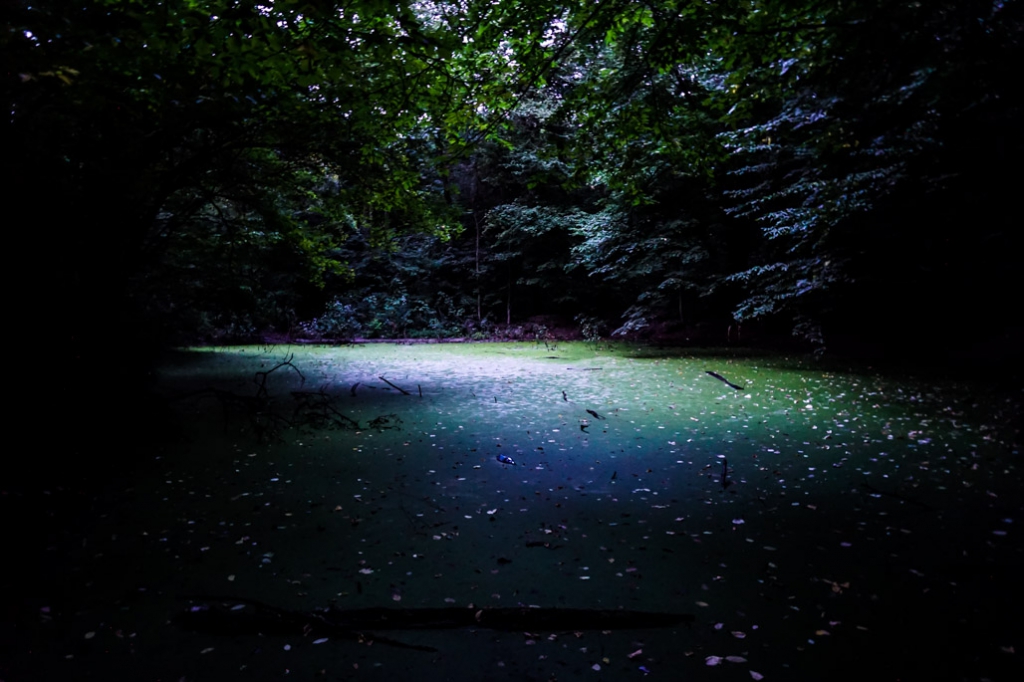 Les Boldu
(jazero čarodejníc)
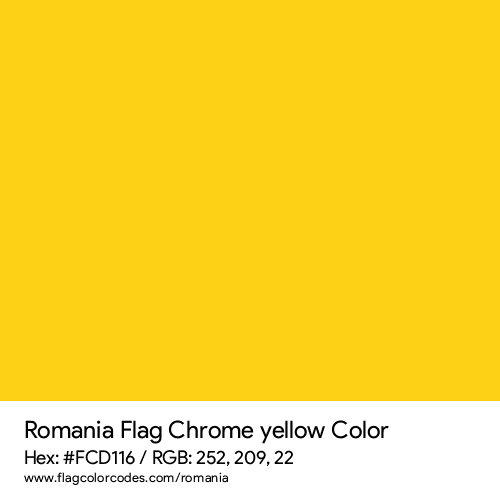 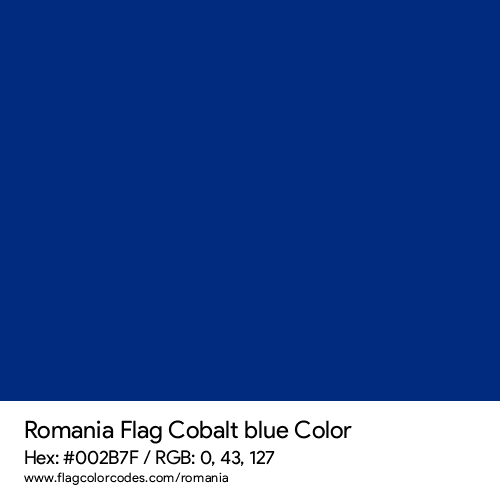 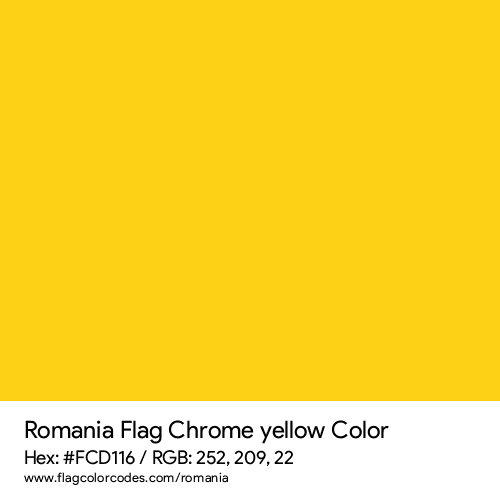 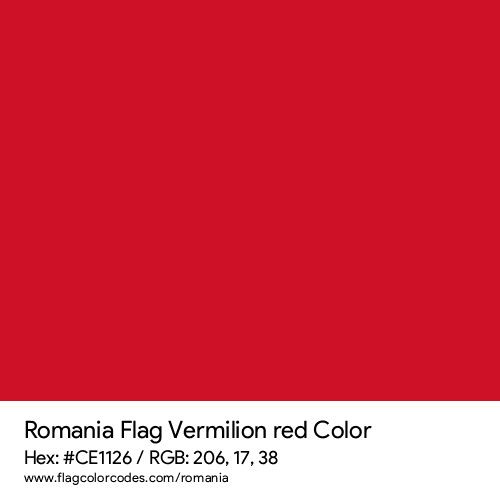 8. Tradičná kuchyňa
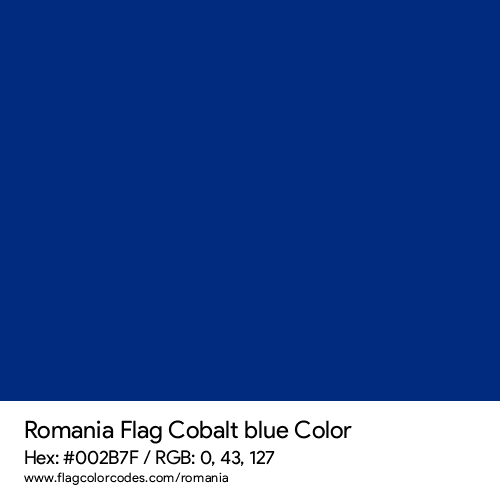 8. Tradičná kuchyňa
Sarmale
Mămăligă
Cozonac
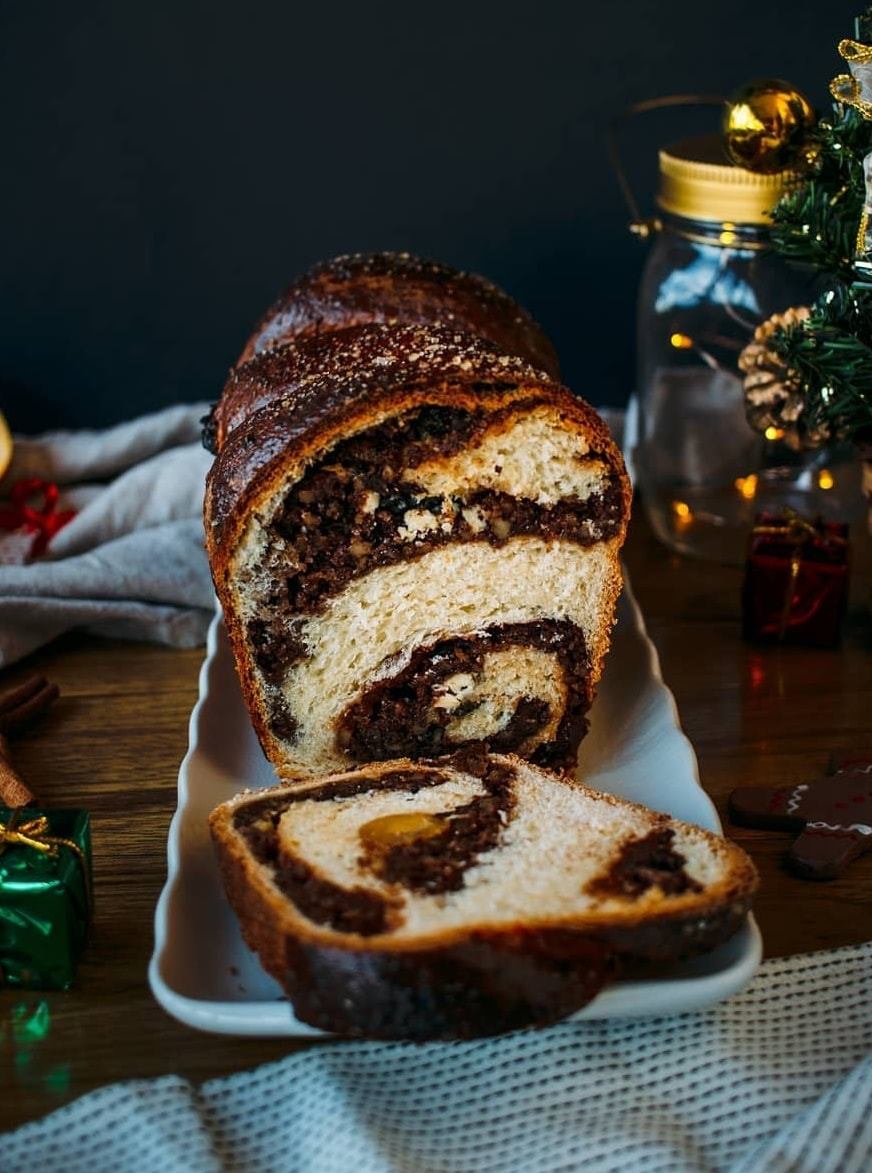 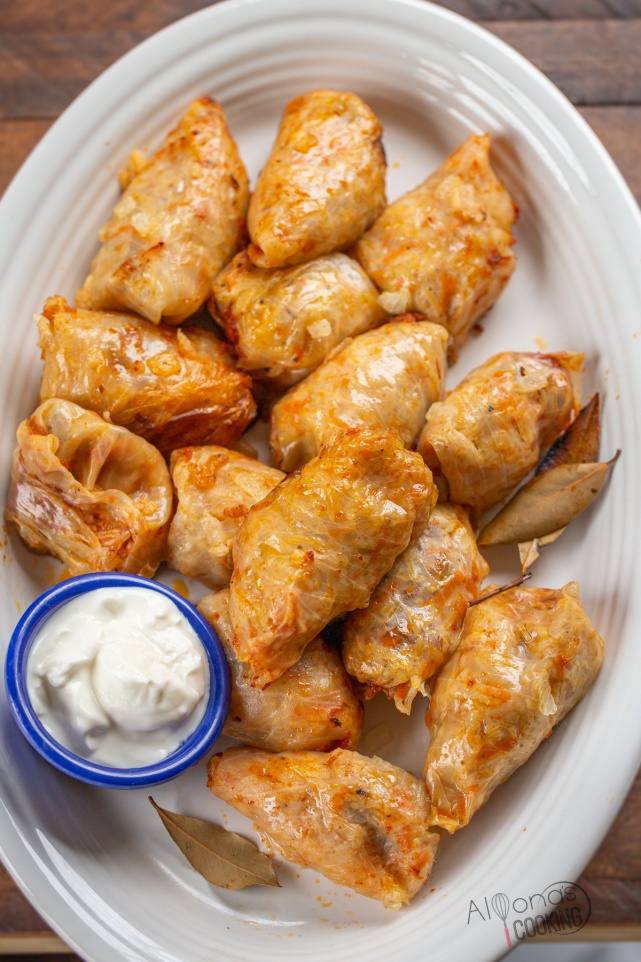 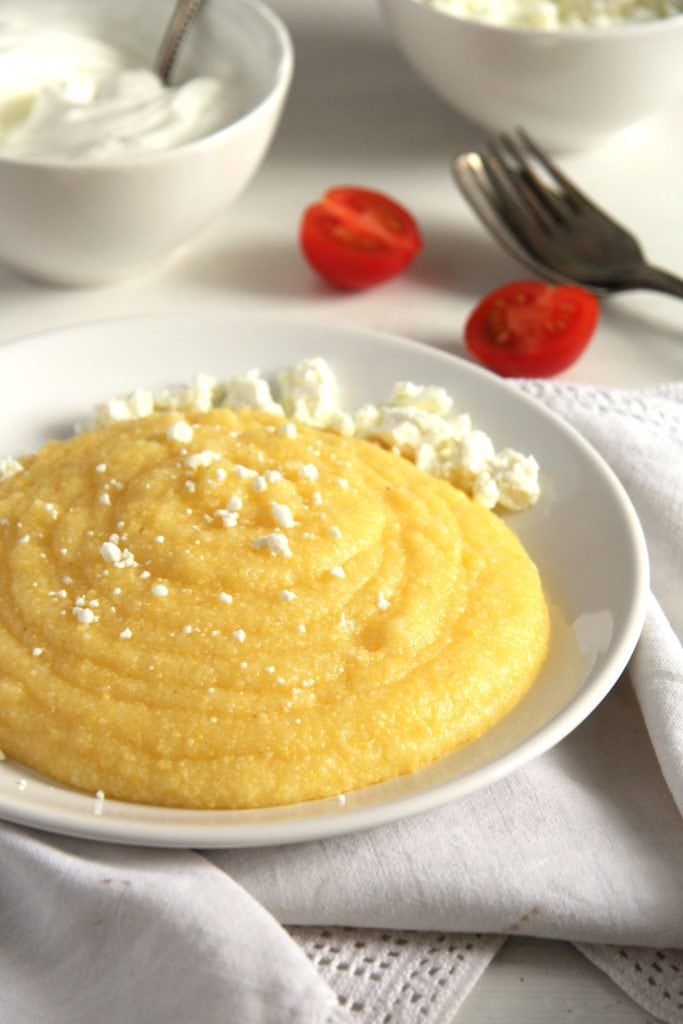 kapustové rolky
tvrdšia polenta
sladký chlieb
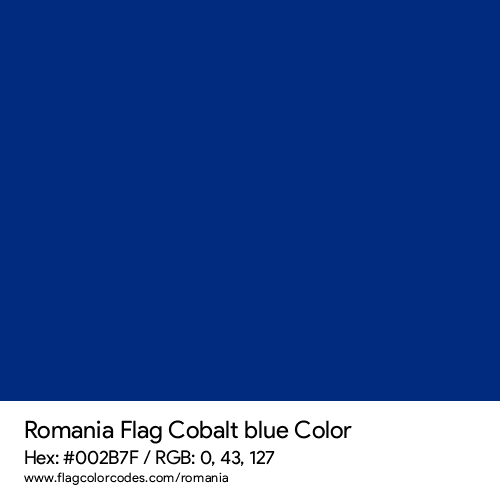 8. Tradičná kuchyňa
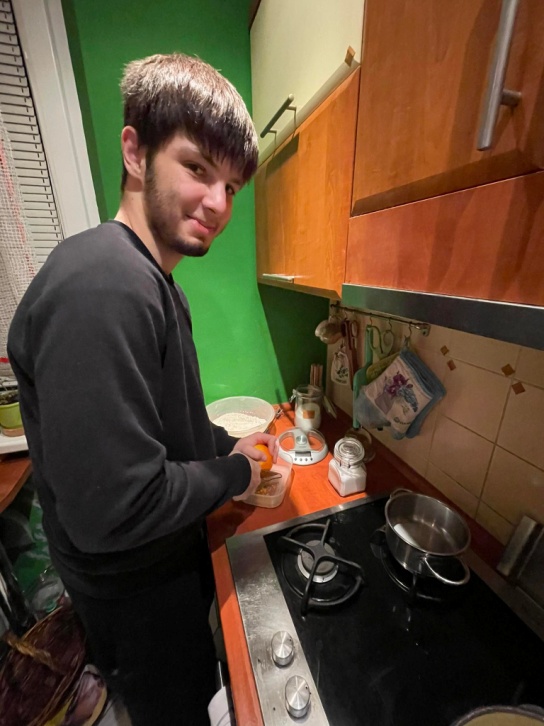 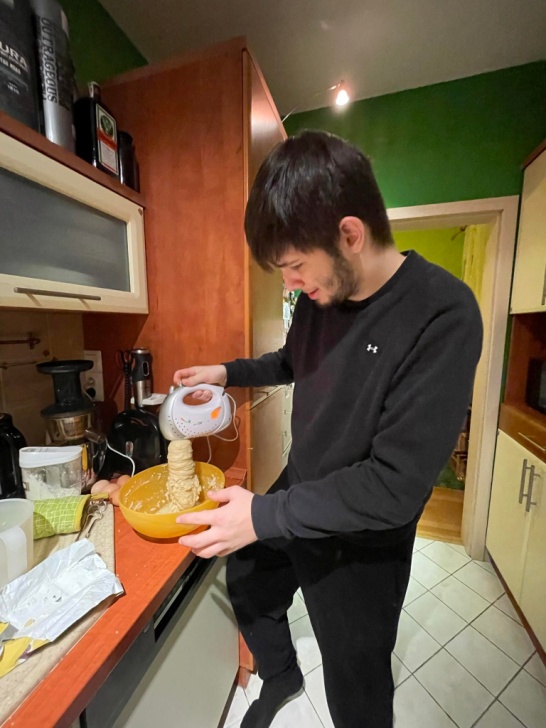 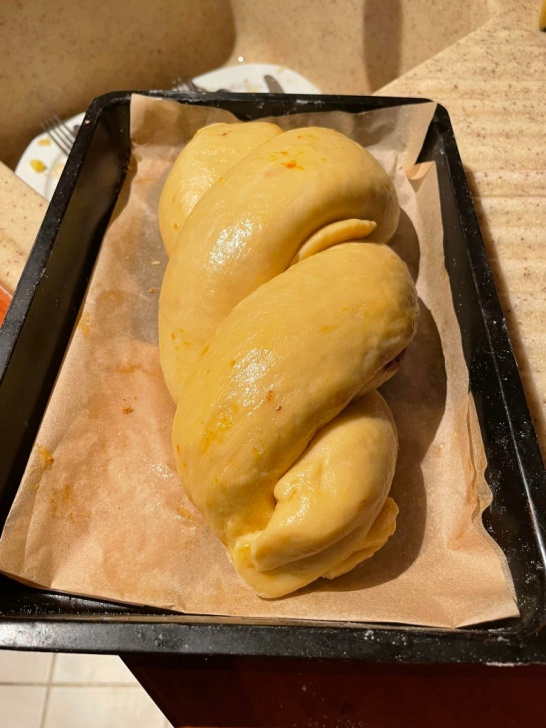 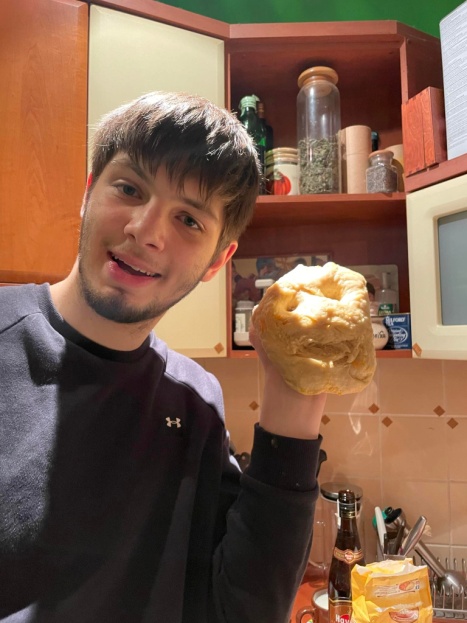 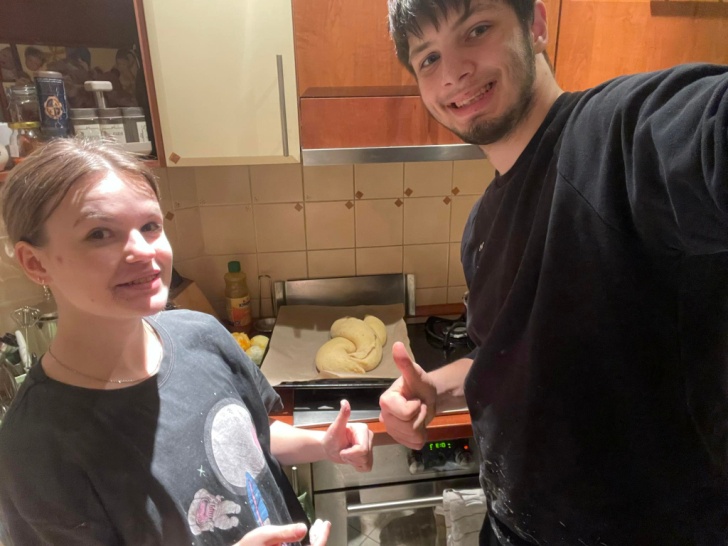 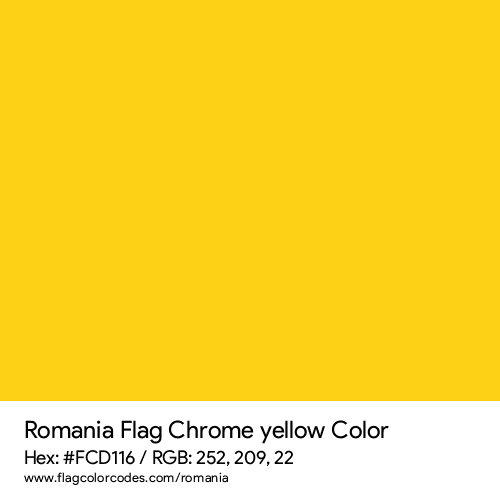 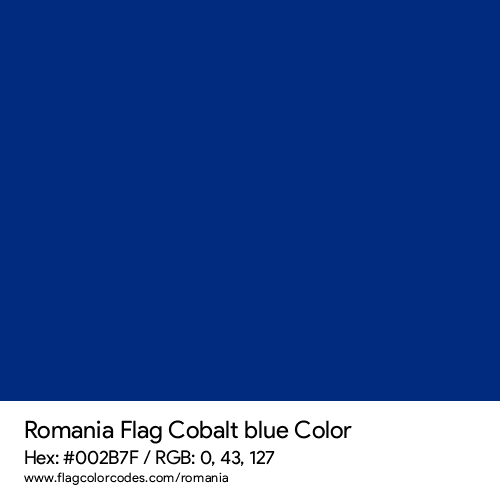 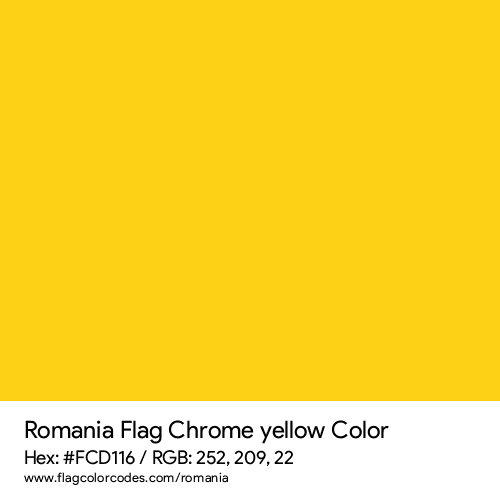 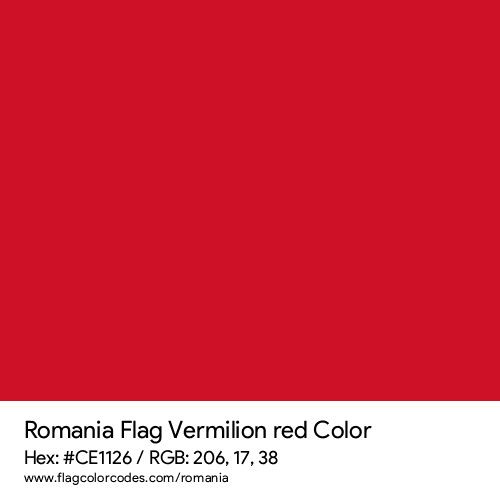 ĎAKUJEM
ZA
POZORNOSŤ